面授課程 第4堂 (2016/5/23)
pudding@nccu.edu.tw
電子信箱
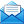 減肥紀錄表 & 訂購單 
& 成績單
布丁老師
‹#›
開啟LibreOffice
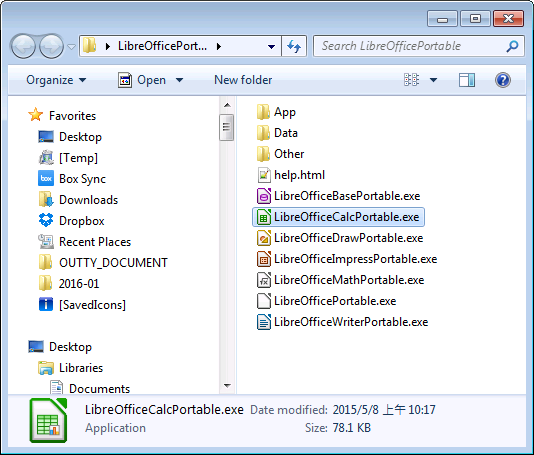 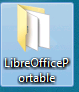 在桌面/USB隨身碟
中開啟LibreOfficePortable
資料夾
開啟
LibreOfficeCalcPortable.exe
‹#›
準備上課最佳視窗配置
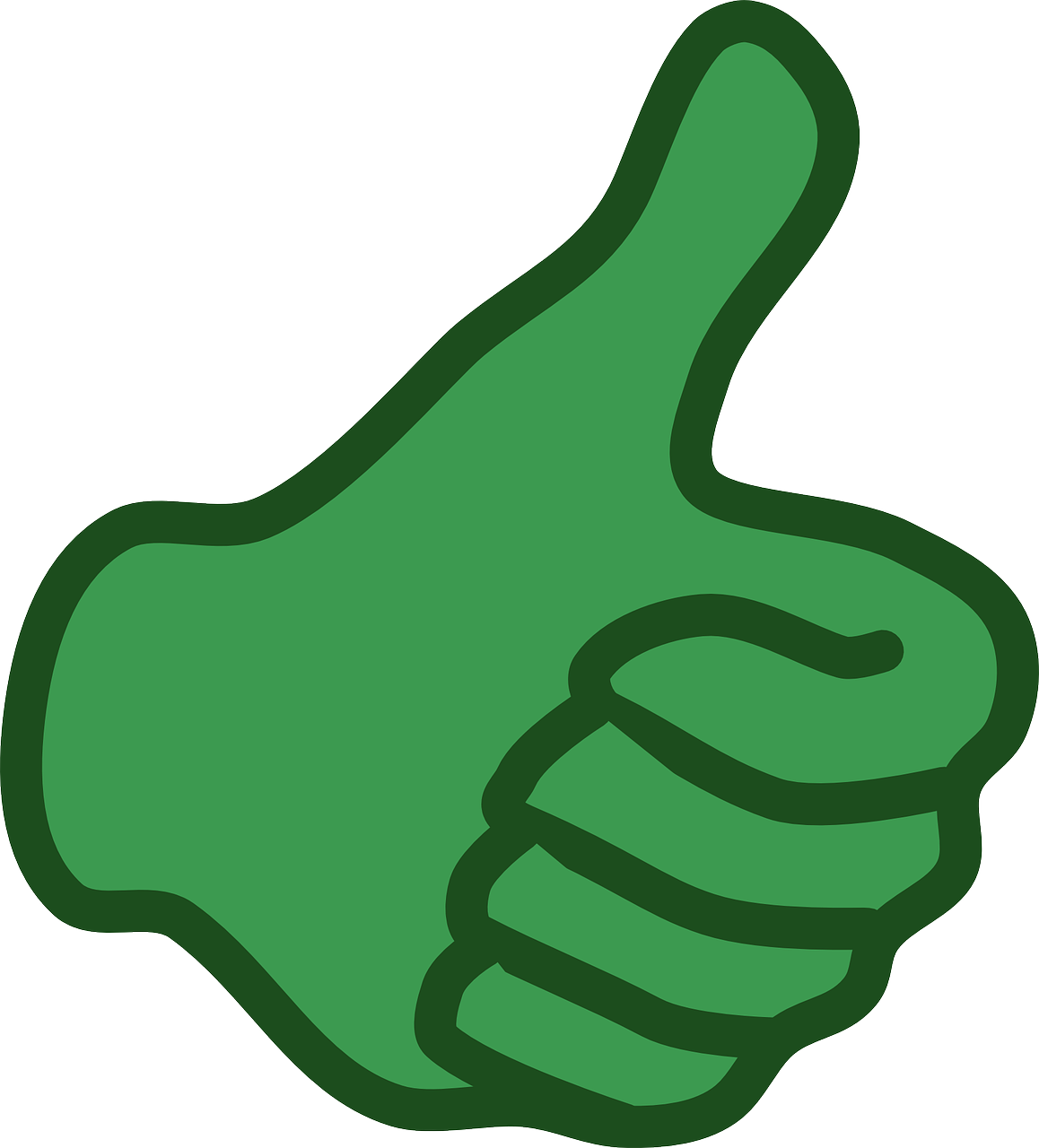 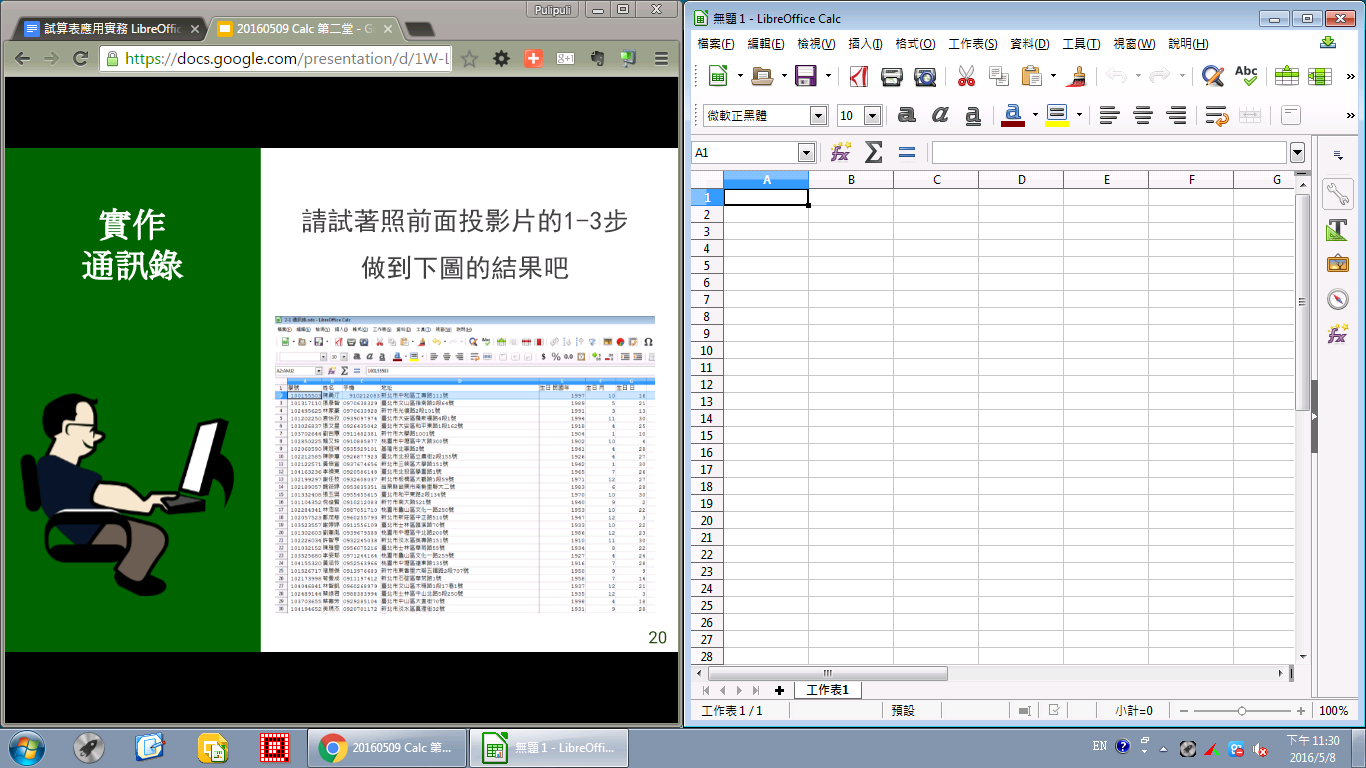 左邊
投影片
右邊
LibreOffice Calc
‹#›
有亮才能
打數字
Num Lock
Num Lock燈亮的時候，右邊數字鍵盤才能打數字
可以按Num Lock按鍵來切換
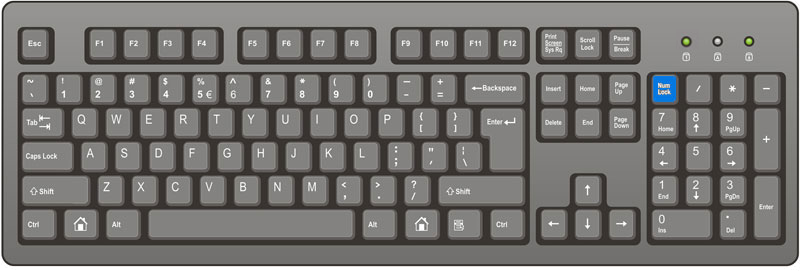 切換
Num Lock燈
‹#›
授課大綱
減肥記錄表
訂購單
函式簡介
成績單
函式
進階圖表
‹#›
PART 1
減肥記錄表
作者：z88487561(糖)
http://z88487561.pixnet.net/blog
‹#›
開啟檔案
按下「開啟」
選擇桌面的
「減肥記錄表.ods」
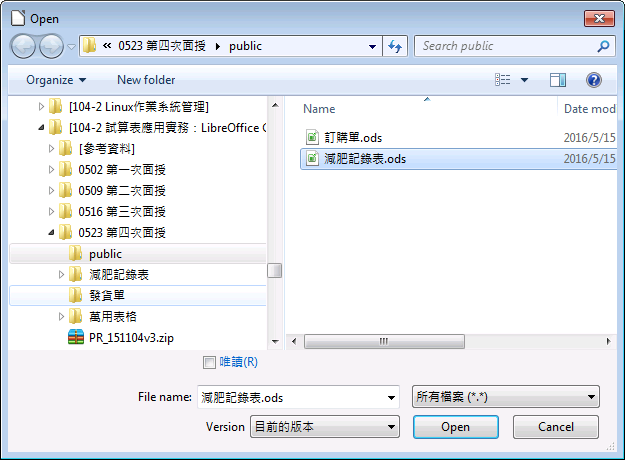 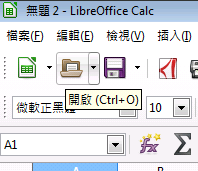 A
B
‹#›
減肥記錄表
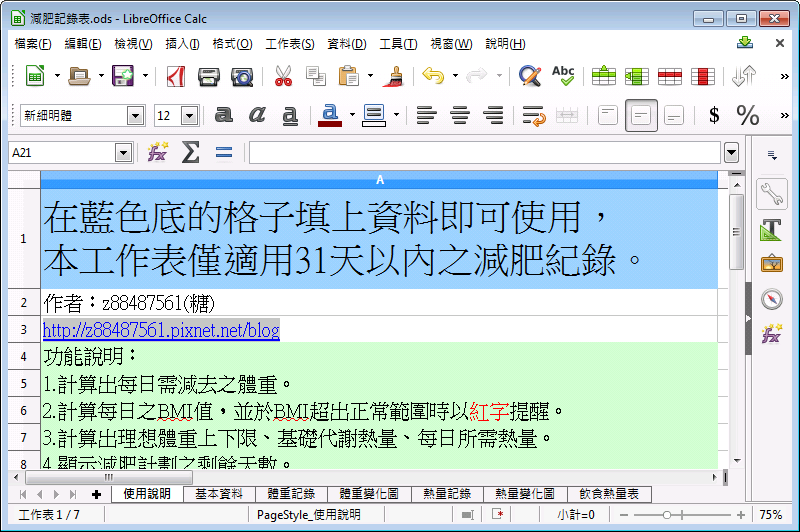 1. 填寫
基本資料
2. 體重
記錄
3. 熱量
記錄
4. 飲食熱量表
‹#›
1. 填寫基本資料
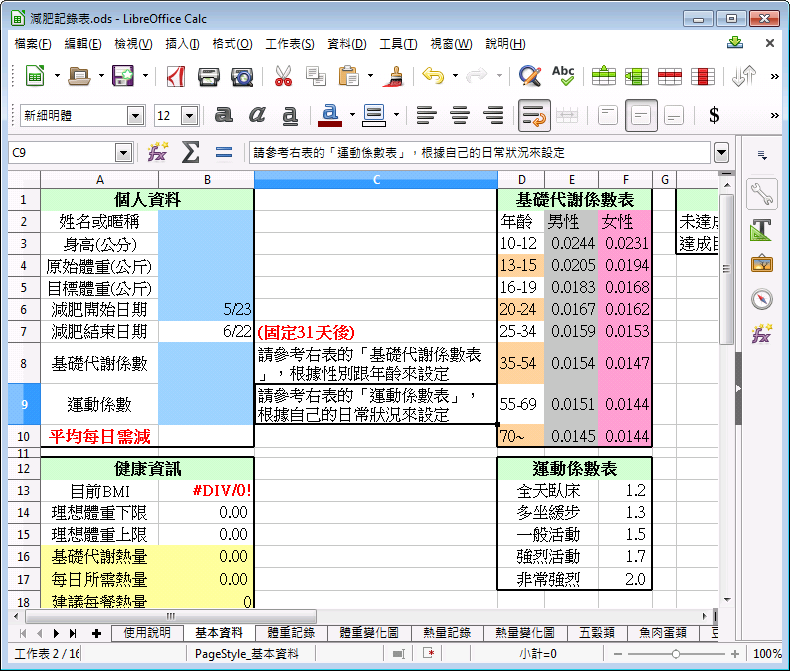 A.「基本資料」工作表
B.只填藍色底色格子
姓名或暱稱
身高(公分)
原始體重(公斤)
目標體重(公斤)
減肥開始日期
基礎代謝係數(看C表)
運動係數 (D表)
B
C
D
A
‹#›
2. 體重記錄 (1/2)
A.「體重記錄」
工作表
B.填寫每日
早晚體重
C.填寫大事記
記錄
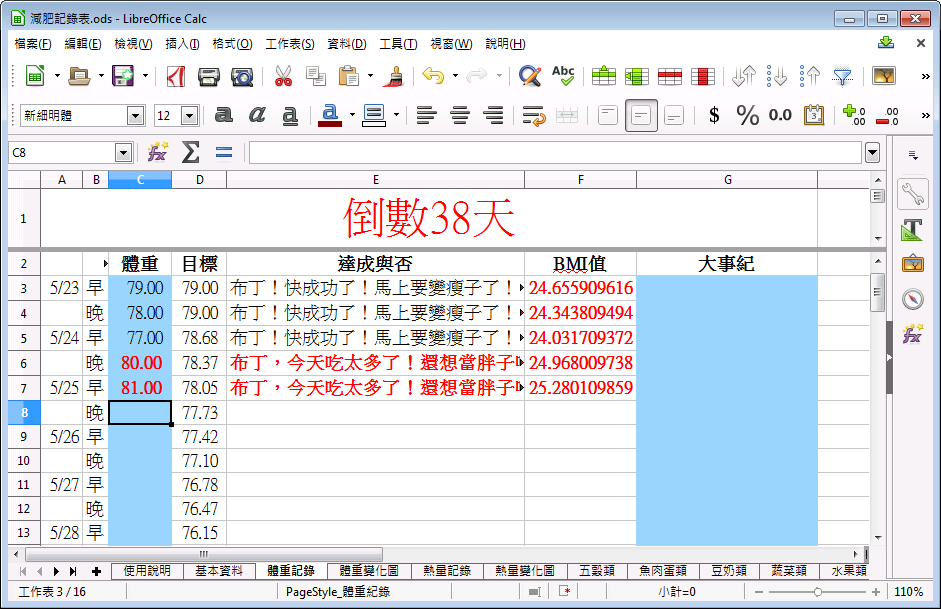 B
C
A
‹#›
2. 體重記錄 (2/2)
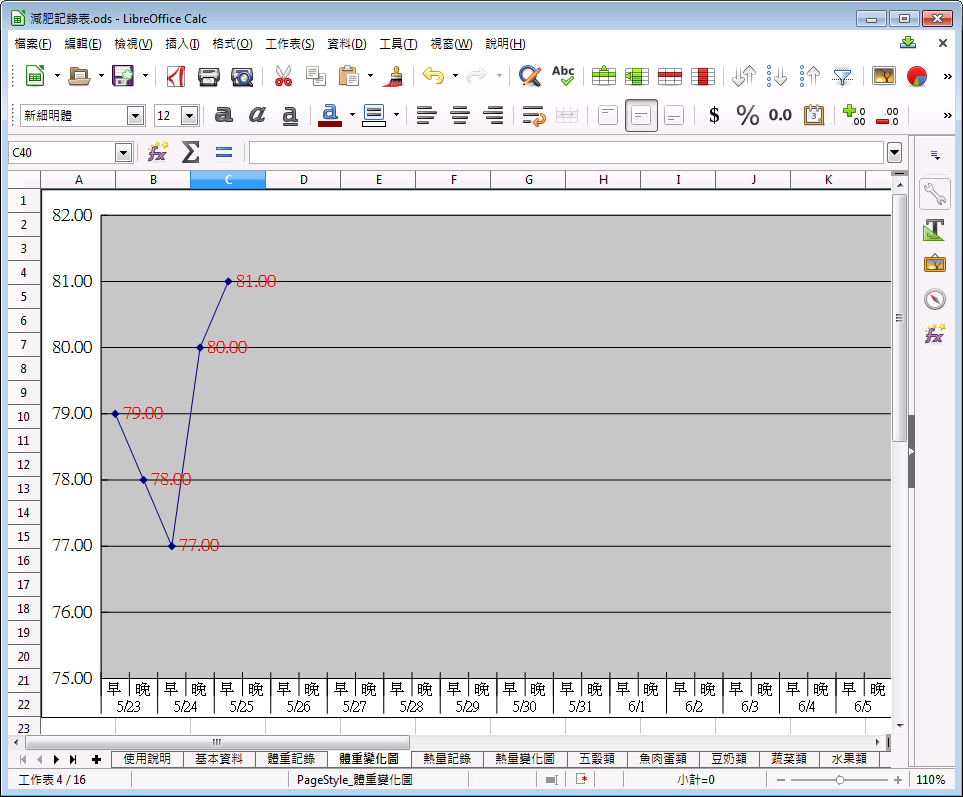 D
C
‹#›
練習
減肥記錄表
請試著照前面投影片的第1-2步填寫基本資料跟體重記錄吧
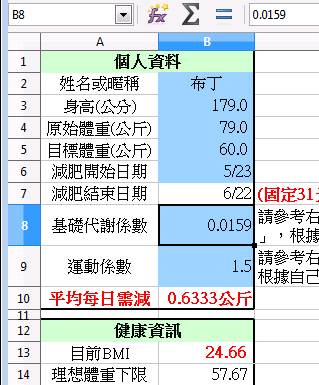 ‹#›
3. 熱量記錄 (1/2)
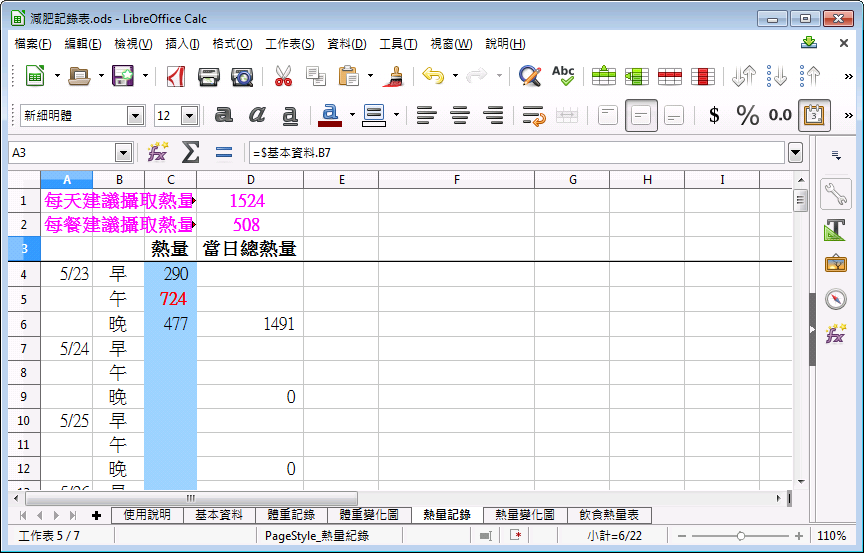 B
A
‹#›
3. 熱量記錄 (2/2)
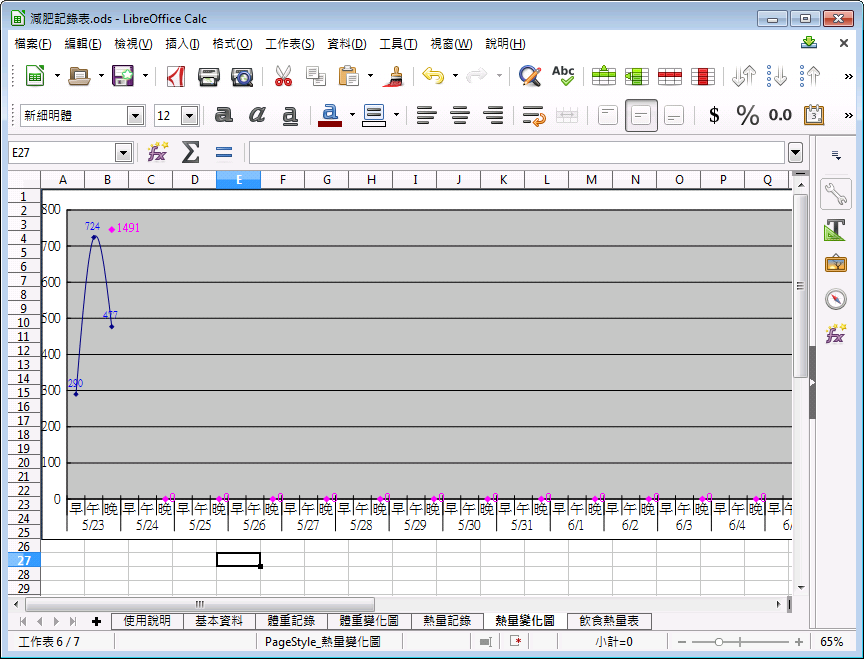 C
‹#›
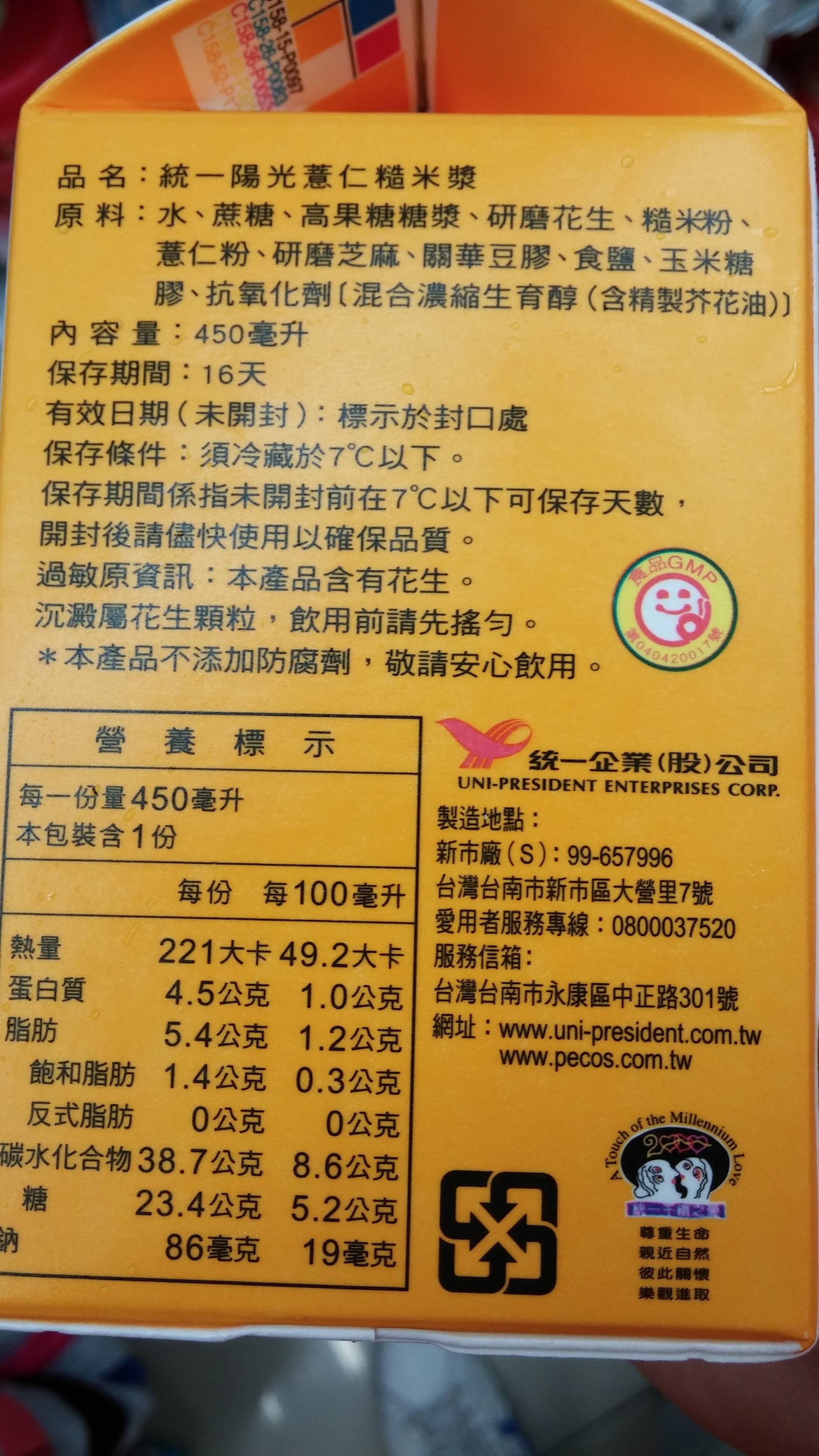 怎麼知道
熱量?
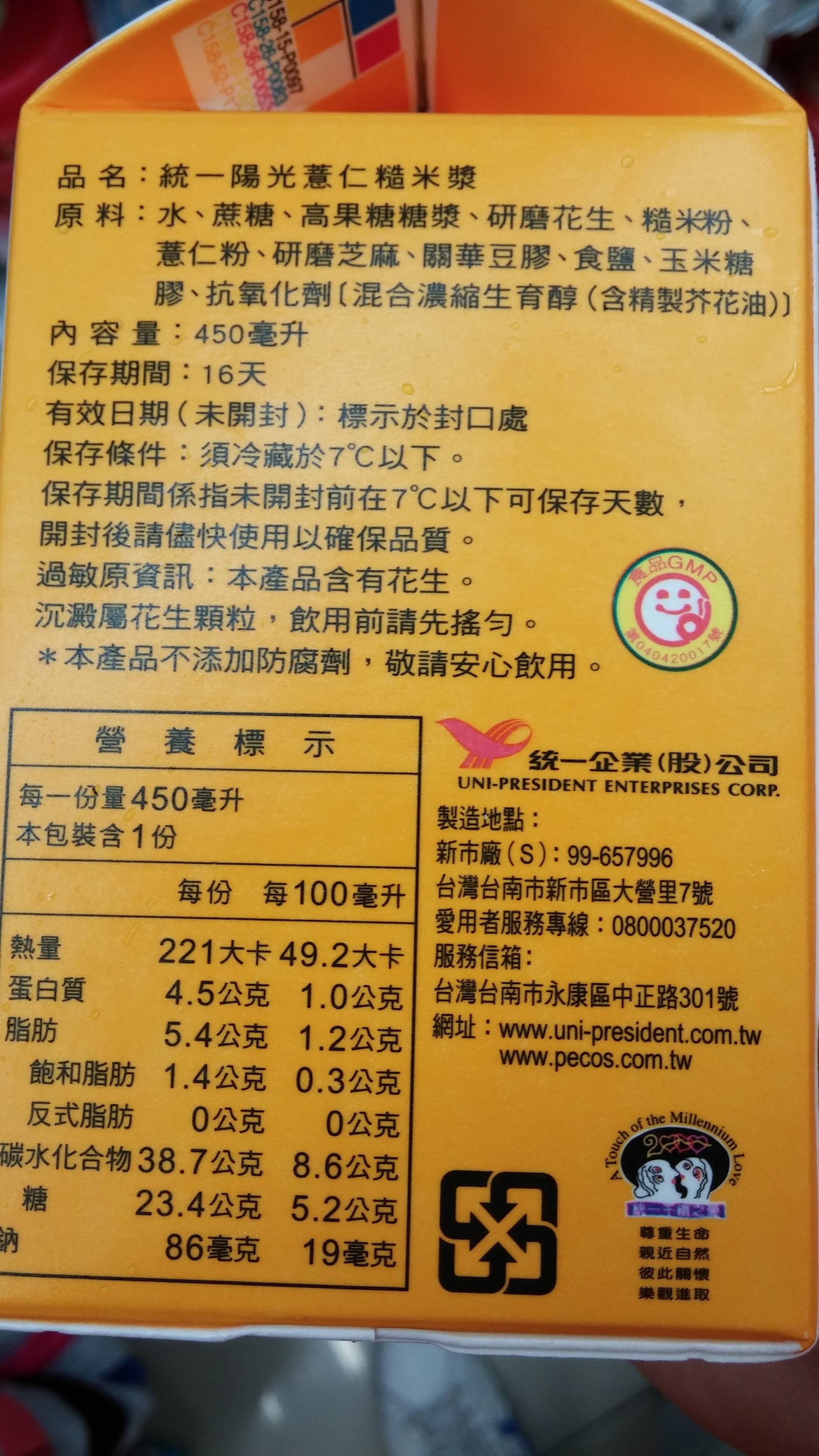 有營養標示
容易查熱量
沒有營養標示的食物
要怎麼看？
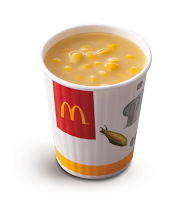 ‹#›
4. 尋找飲食熱量表 (1/3)
A.「飲食熱量表」工作表
B.工具列>尋找與取代
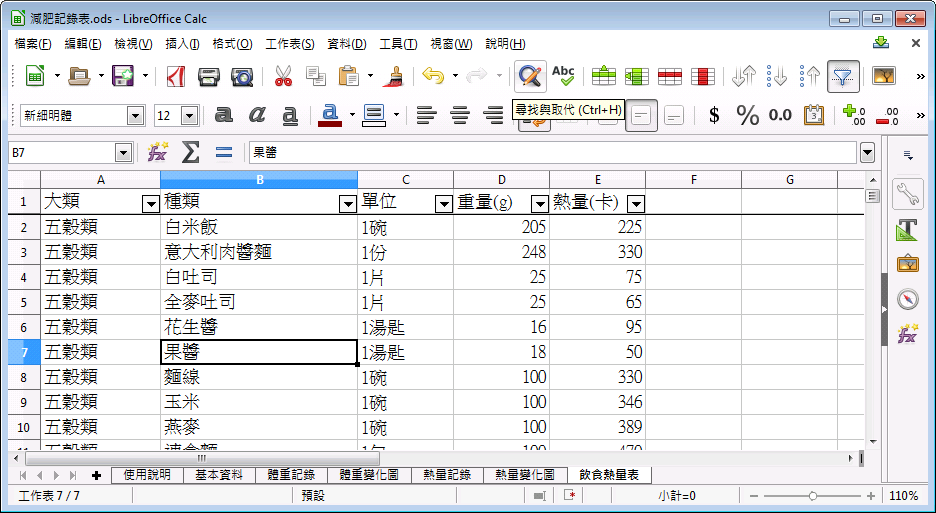 B
A
‹#›
4. 尋找飲食熱量表 (2/3)
C.搜尋「玉米」
D.尋找全部
E.選擇要看的食物
F.關閉
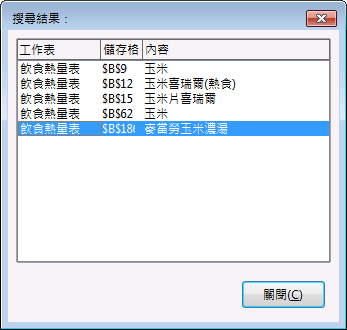 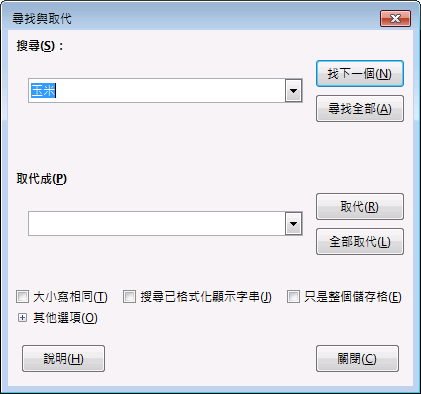 C
D
E
F
‹#›
4. 尋找飲食熱量表 (3/3)
G.關閉
H.找到對應熱量
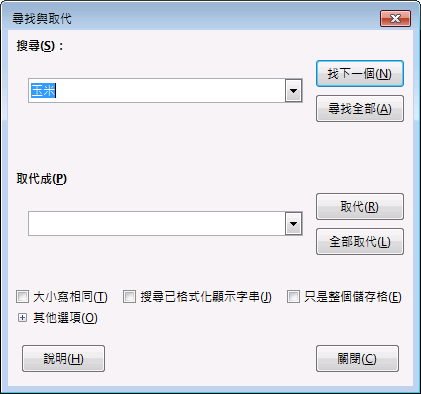 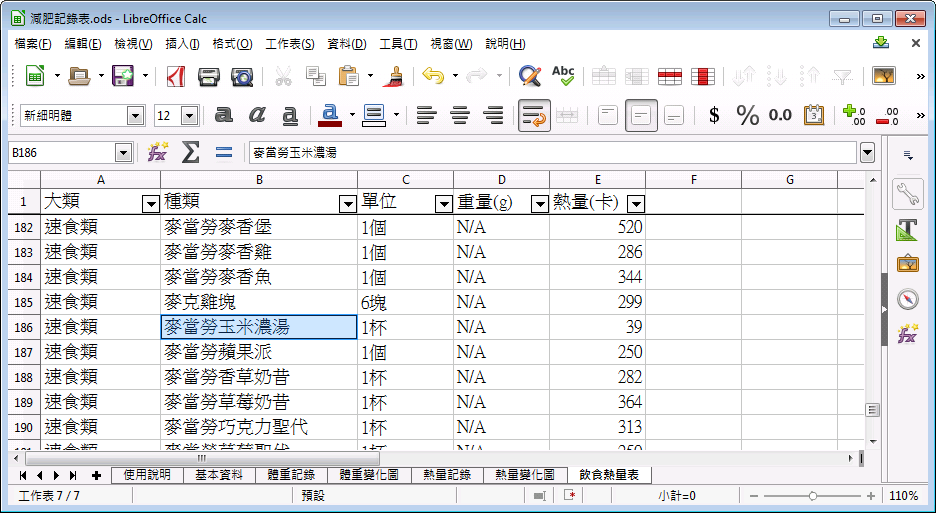 H
G
‹#›
請試著照前面投影片的第1-2步今天早餐吃了「牛奶布丁」
請輸入到熱量記錄表裡面吧
練習
減肥記錄表
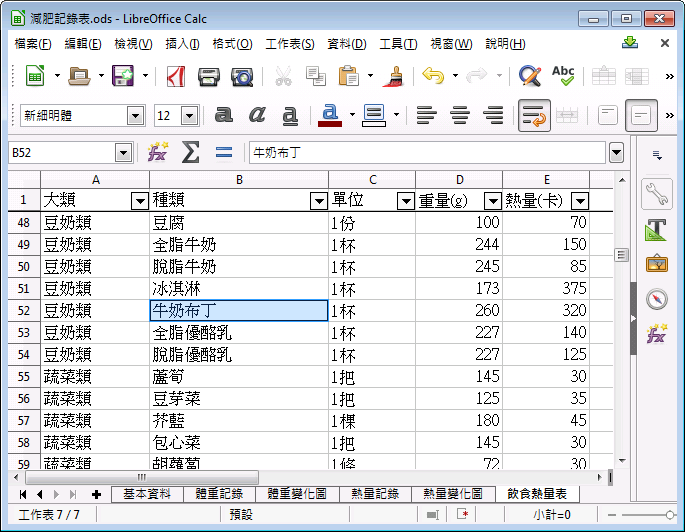 ?
‹#›
減肥記錄表
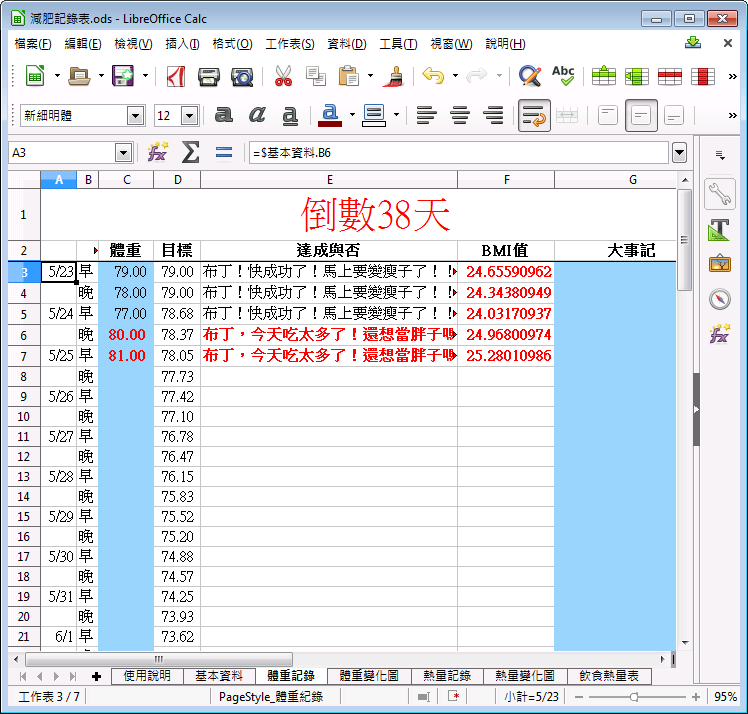 會用了!
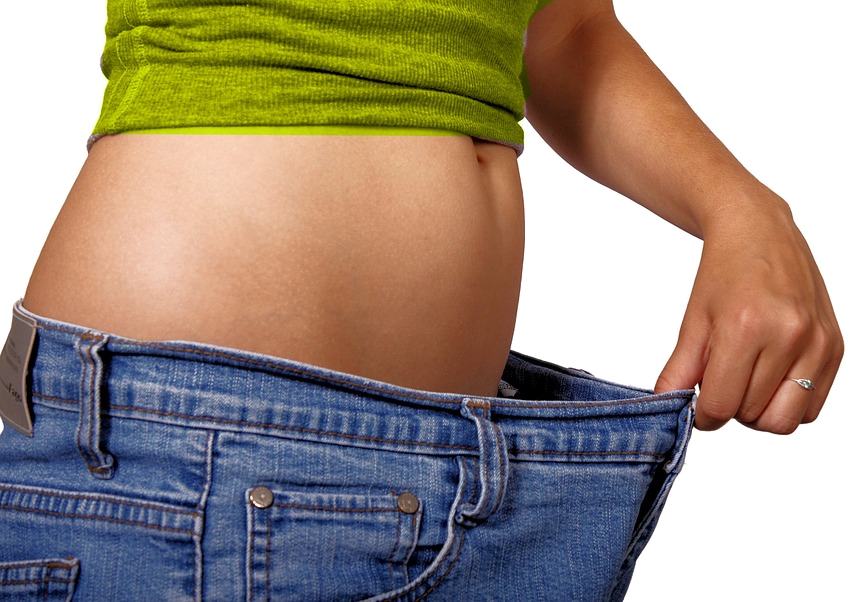 我快可以換褲子了!
‹#›
PART 2
訂購單
公式練習
小數點
貨幣格式
‹#›
開啟檔案
按下「開啟」
選擇桌面的
「訂購單.ods」
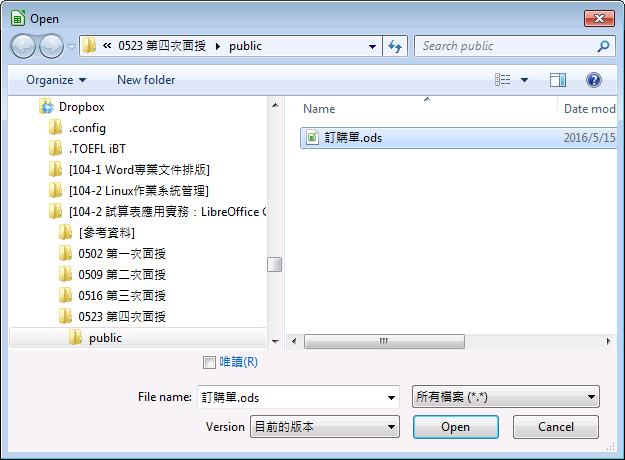 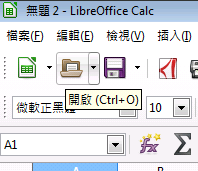 A
B
‹#›
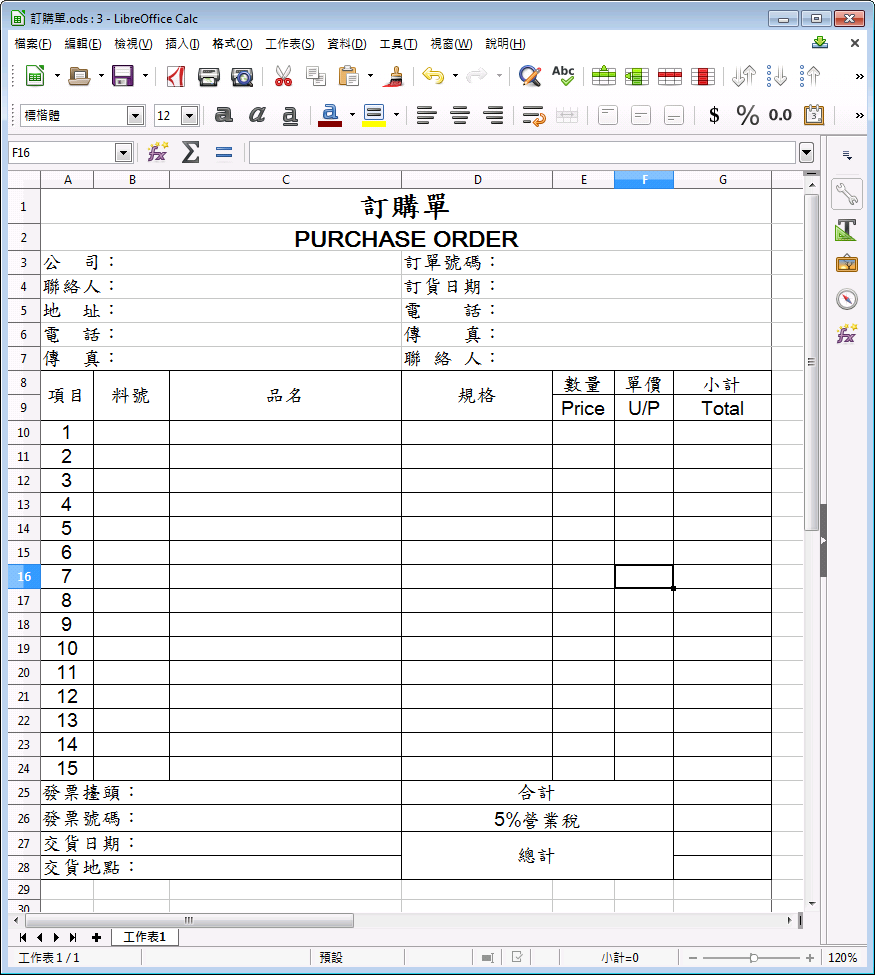 訂購單
A
B
A.公司資訊
B.訂單資訊
C.訂購品項
D.發票與交貨
C
D
‹#›
小計要自己計算嗎？
計算是電腦的工作
人腦應該是來享樂的
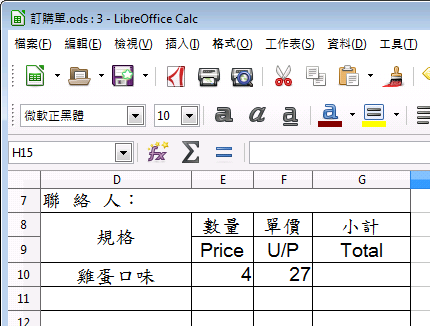 ?
‹#›
1. 公式計算 (1/2)
A.先釐清要計算什麼
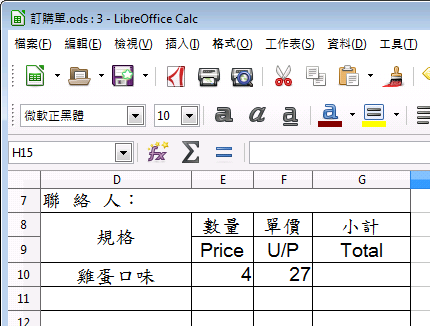 結果計算:
=E10*F10
E10
F10
‹#›
1. 公式計算 (2/2)
B.輸入公式:
    =E10*F10
完成
Enter
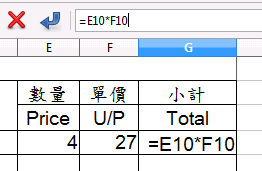 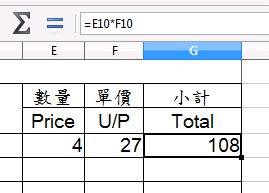 B
‹#›
2. 複製公式
A.選取要複製公式的儲存格
G10:G24
B.複製公式
選單>工作表>填滿儲存格>下
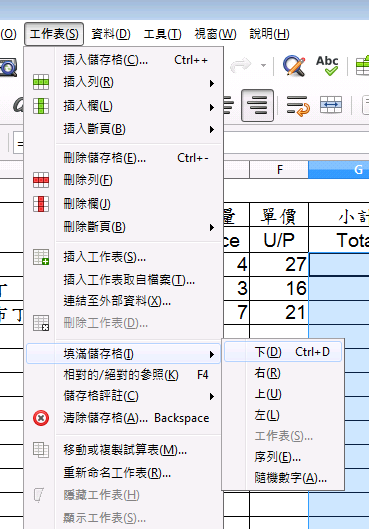 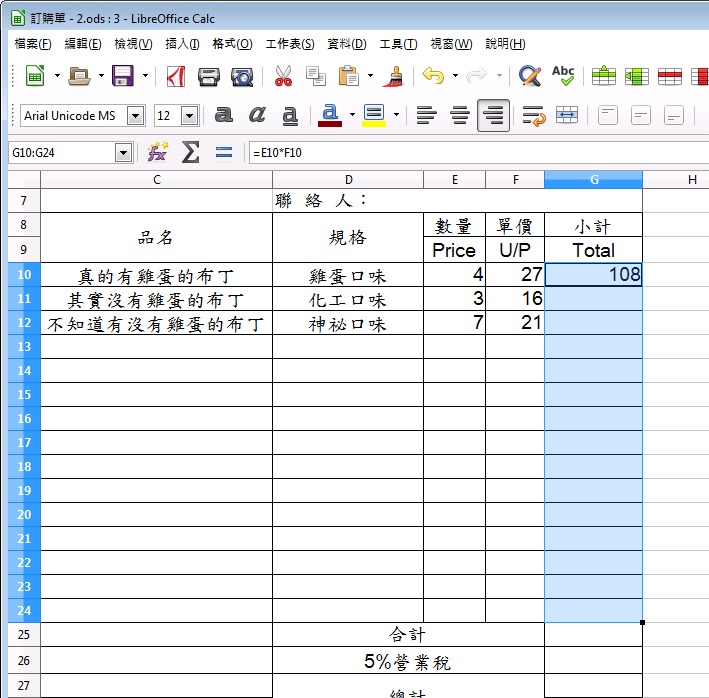 B
A
‹#›
3. 合計
B
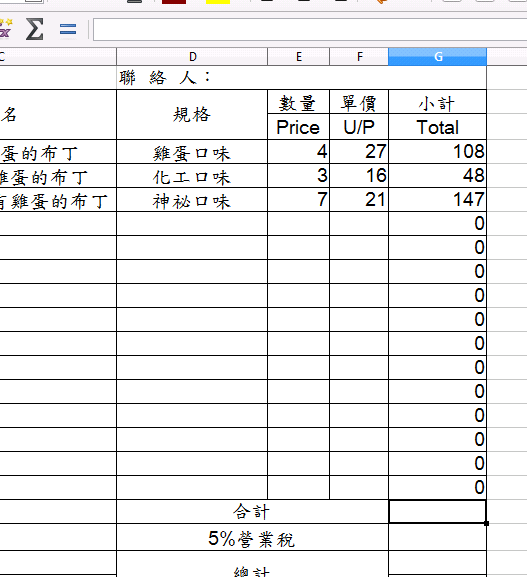 A.選取合計儲存格 G25
B.工具列 > Σ (小計)
C.接受
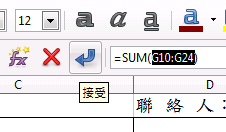 C
A
‹#›
實作
訂購單
請試著照前面投影片的1-3步完成下圖的表格吧
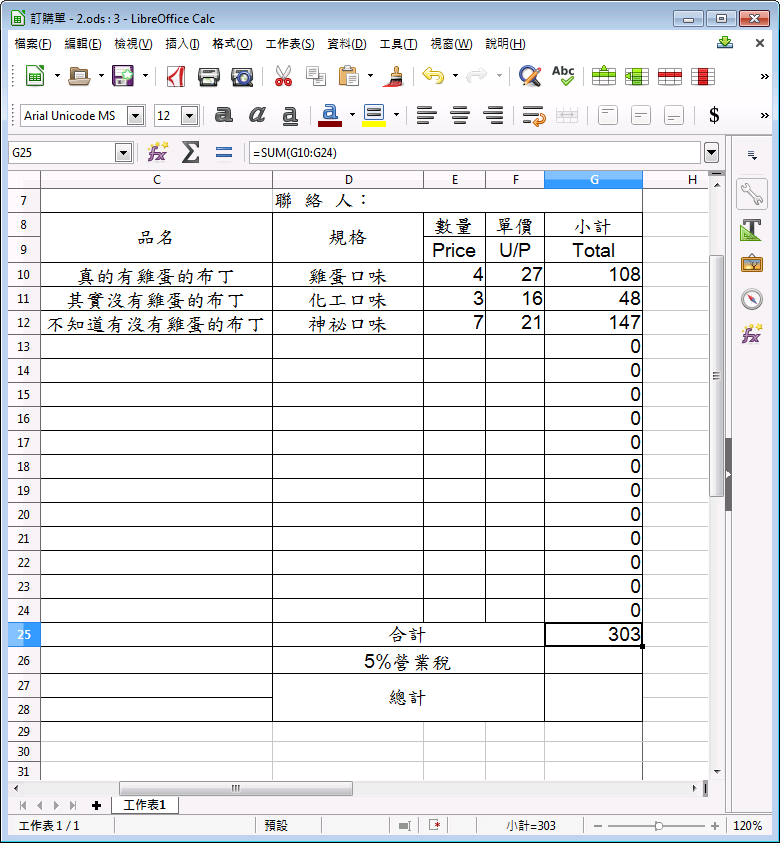 ‹#›
4. 5%營業稅
5%營業稅 = 合計(G25) * 0.05
請在G26輸入 =G25*0.05
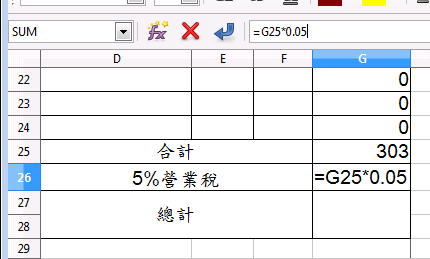 !
‹#›
5. 總計
總計 = 合計(G25) + 5%營業稅(G26)
請在G27輸入 =G25+G26
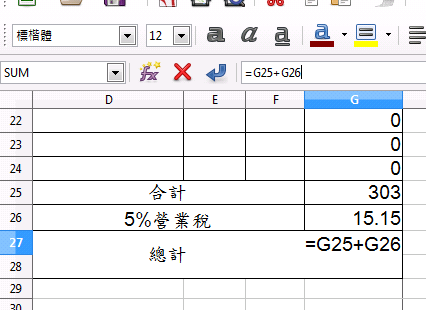 !
‹#›
數字怪怪的
要怎麼四捨五入
拿掉小數點呢？
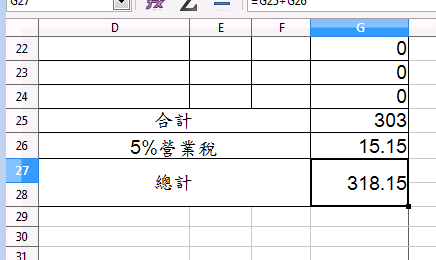 ‹#›
6. 刪除小數點
A.選取儲存格
B.工具列 > 刪除小數點
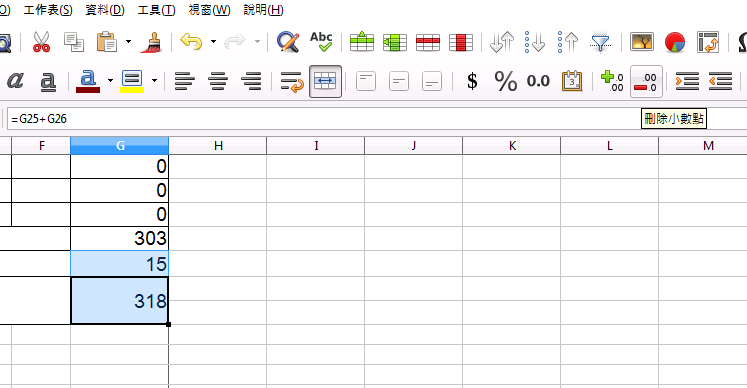 B
A
‹#›
7. 格式為貨幣
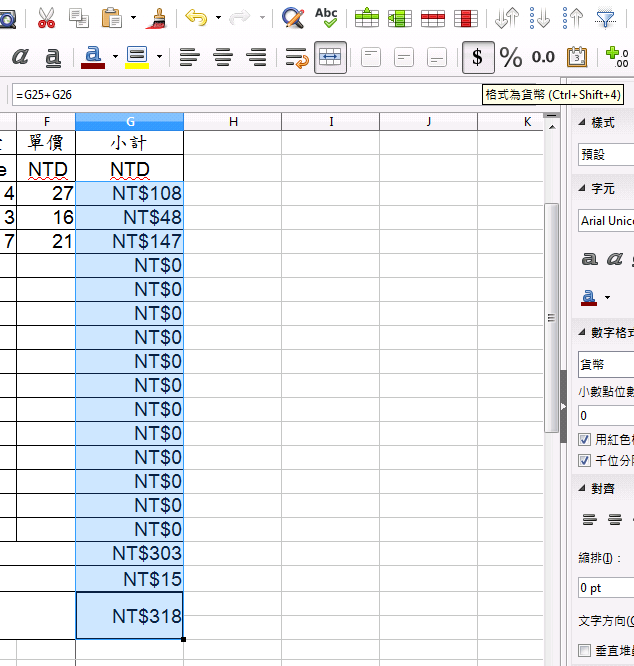 A.選取G10:G28
B.工具列 > 格式為貨幣
B
A
‹#›
實作
訂購單
請試著照前面投影片的4-6步完成下圖的表格吧
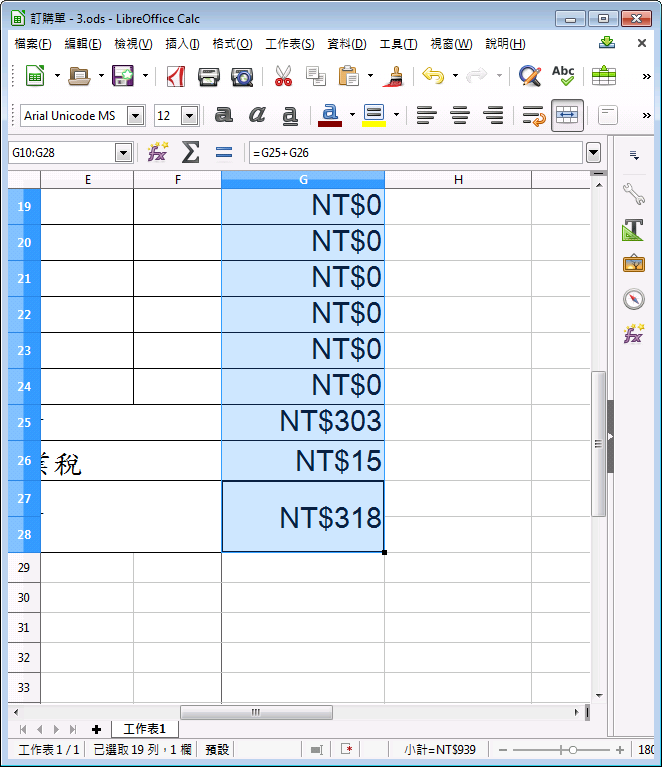 ‹#›
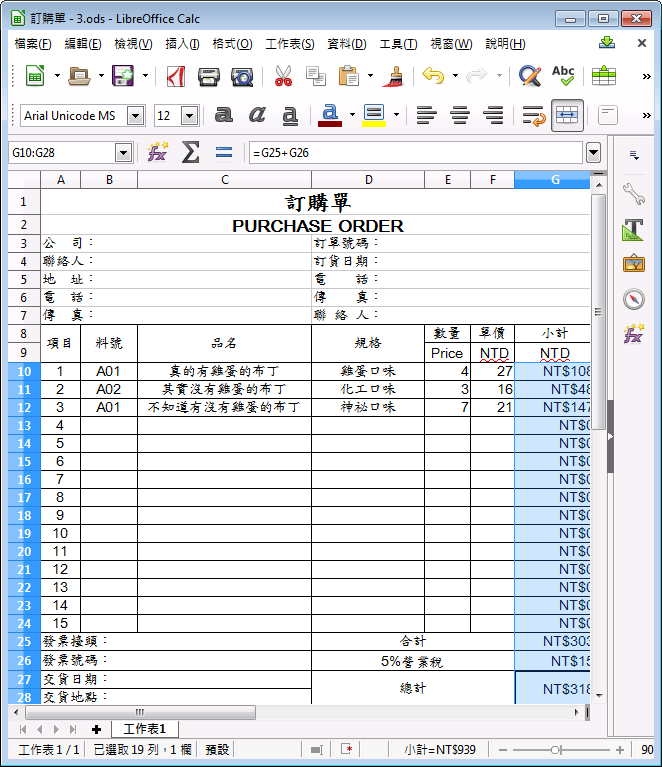 能夠自動計算的
訂購單
完成了！
‹#›
Part 3
函式簡介
‹#›
函式是什麼？
=SUM(A2:A5)
預先定義的一組計算公式。我們可以用函式來進行複雜且大量的計算，省去手動建構公式的麻煩
以 英文名字(參數1,參數2) 來顯示
函式用法都很特別，需要參考三種資訊：
語法：SUM(number_1; number_2; ... number_30)
描述：將某一儲存格範圍中的所有數字相加。
範例：=SUM(A2:A5) 將儲存格範圍A2:A5的數字加總
‹#›
函式分類
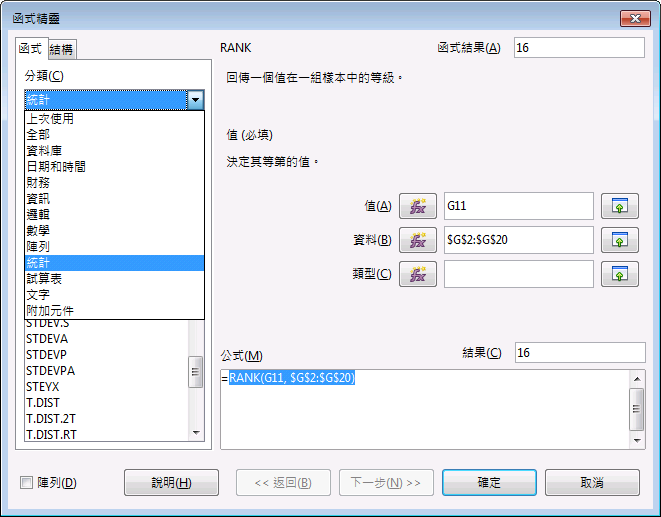 資料庫:資料集合的處理
日期和時間
財務:會計相關
資訊:電腦資訊
邏輯:條件判斷
數學
陣列:矩陣處理
統計
試算表
文字
附加元件
‹#›
常用函式: 數學 (1/2)
ABS(儲存格)將數值轉換成絕對值 (也就是沒有負號的數值)
ROUND(儲存格,數字N)將數值四捨五入到第N位數
INT(儲存格)將數值的小數位數，無條件捨去，留下整數部份
‹#›
[Speaker Notes: http://www.tkgsh.tn.edu.tw/wpy/excel/excel_useful_function.htm]
常用函式: 數學 (2/2)
MOD(被除數,除數)求得兩數值相除後的餘數，如果除數為0，將傳回錯誤訊息
SQRT(儲存格)傳回「平方根」值
‹#›
[Speaker Notes: http://www.tkgsh.tn.edu.tw/wpy/excel/excel_useful_function.htm]
常用函式: 日期
NOW()顯示目前電腦系統的日期與時間
TODAY()顯示今天的日期
DAY(儲存格)擷取日期資料中，年月日裡面的"日數" 數值
MONTH(儲存格)擷取日期資料中，年月日裡面的"月份" 數值
YEAR(儲存格)擷取日期資料中，年月日裡面的"年份" 數值
‹#›
常用函式: 統計 (1/2)
AVERAGE(儲存格1:儲存格2)計算儲存格範圍的平均值
RANK(目標儲存格,參考儲存格範圍)數字傳回在某數列中的順序
MAX(儲存格1:儲存格2)求得某儲存格範圍的最大值
MIX(儲存格1:儲存格2)求得某儲存格範圍的最小值
‹#›
常用函式: 統計 (2/2)
COUNT(儲存格1:儲存格2)求得某儲存格範圍中，包含數字的儲存格數目
LARGE(儲存格1:儲存格2,N)求得某儲存格範圍第N大的數值
SMALL(儲存格1:儲存格2,N)求得某儲存格範圍第N小的數值
‹#›
查詢函式
課程網頁 http://j.mp/nou104calc
函式查詢
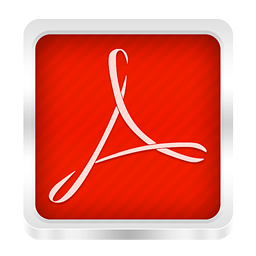 搜尋
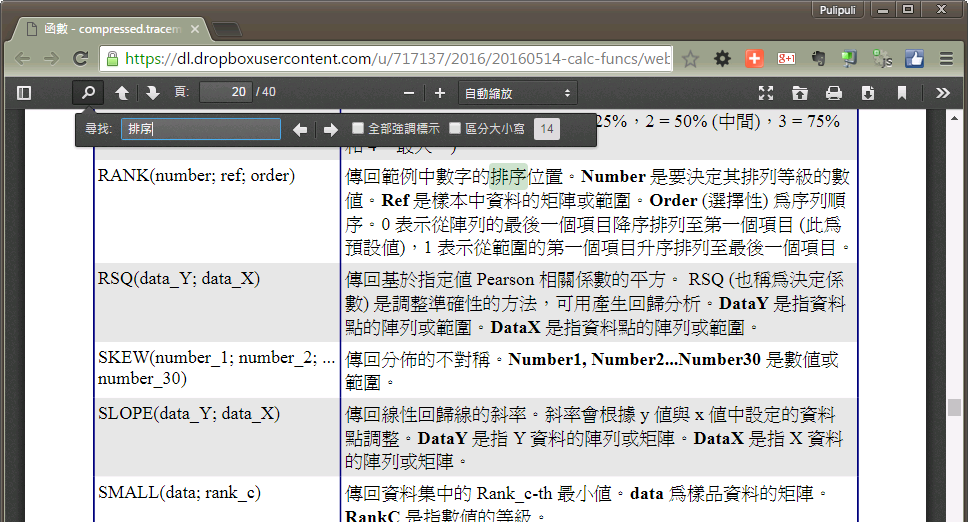 ‹#›
Part 4-1
不是落點分析
是「弱點分析」
成績單：函式
1. 填入資料
2. 計算總分
3. 複製公式
4. 計算名次
5. 複製公式
6. 計算最高分數
7. 計算平均分數
8. 計算最低分數
9. 複製公式
‹#›
[Speaker Notes: 這邊需要完成約5個實作的部分

規劃一下動作：
在最後一列，插入自己兒子的成績

煩惱我兒子國中會考的程度，國英數社，總分多少?]
開啟檔案
按下「開啟」
選擇桌面的
「成績單.ods」
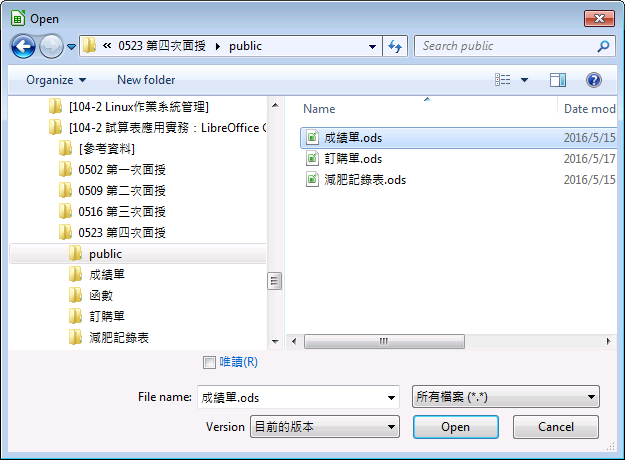 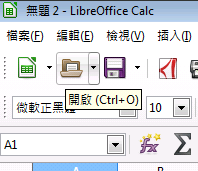 A
B
‹#›
1. 填入資料
請在列21輸入您或兒女的名字，
以及各科成績(最高100分)
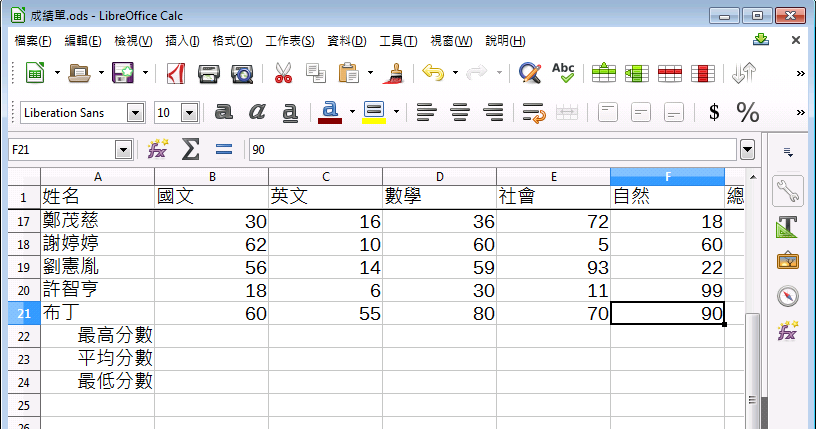 ‹#›
2. 計算總分
A.選取儲存格G2
B.∑小計
C.接受
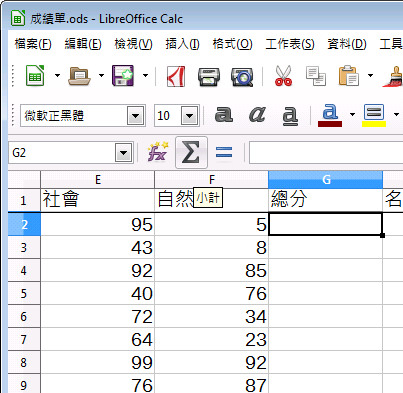 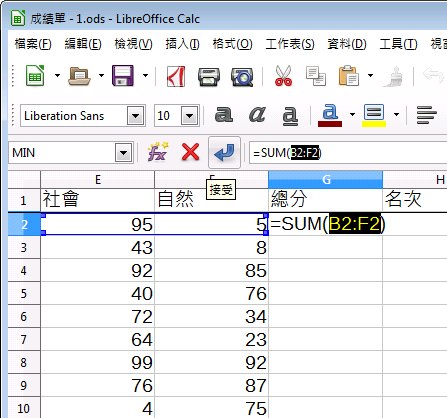 B
C
A
‹#›
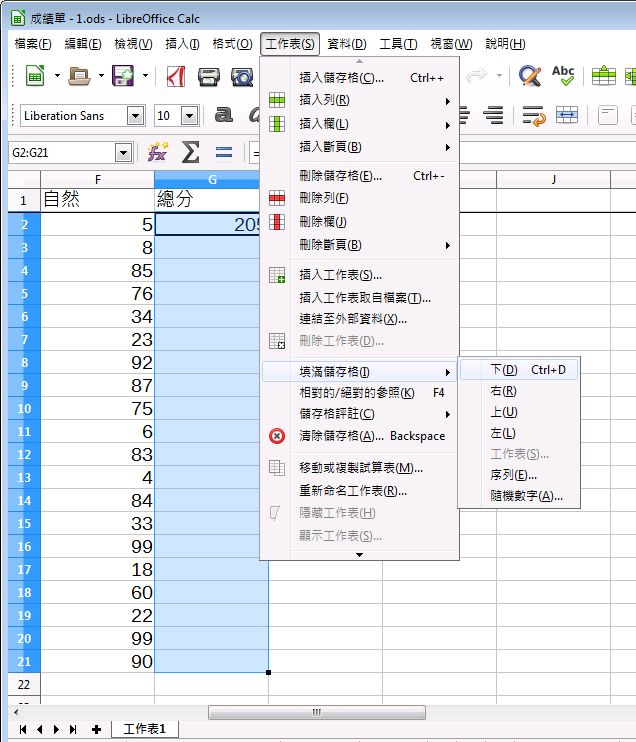 3. 複製公式
A.選取儲存格  G2:G21
B.選單列
  > 工作表
   > 填滿儲存格
    > 下
B
A
‹#›
實作
成績單
請試著照前面投影片的1-3步完成下圖的表格吧
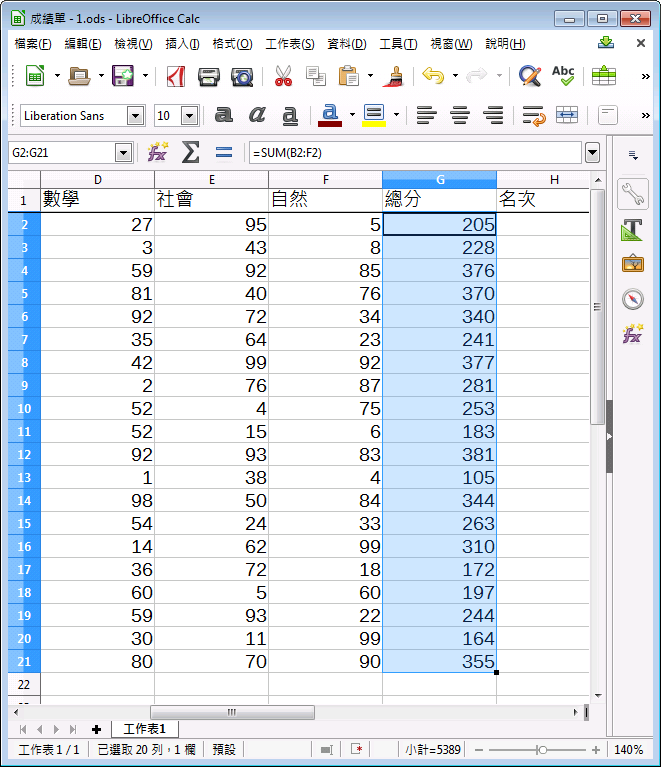 ‹#›
總分
是會算了...
我到底是第幾名呢？
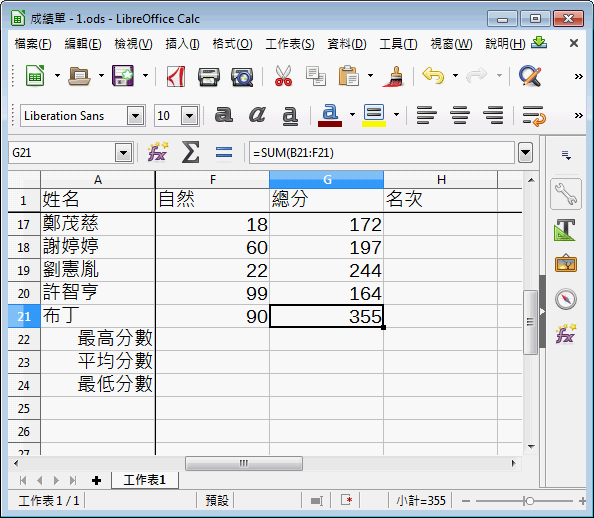 ‹#›
名次函式: RANK
RANK(number, ref, order)
傳回範例中數字的排序位置
Number是要決定其排列等級的數值。
Ref是樣本中資料的矩陣或範圍。
Order (選擇性) 為序列順序。0 表示從陣列的最後一個項目降序排列至第一個項目 (此為預設值)，1 表示從範圍的第一個項目升序排列至最後一個項目。
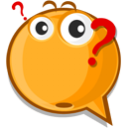 ‹#›
統計函式
RANK(目標儲存格,參考儲存格範圍)數字傳回在某數列中的順序
AVERAGE(儲存格1:儲存格2)計算儲存格範圍的平均值
MAX(儲存格1:儲存格2)求得某儲存格範圍的最大值
MIX(儲存格1:儲存格2)求得某儲存格範圍的最小值
‹#›
RANK的參數
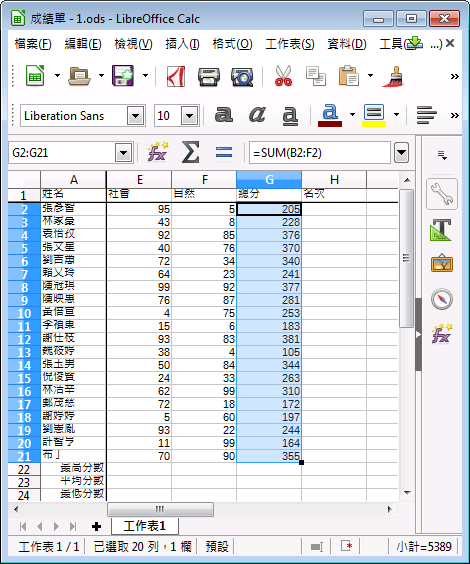 A.目標儲存格 G2
B.參考儲存格範圍
G2:G21 > $G$2:$G$21
($表示鎖定參照)

公式：
=RANK(G2,$G$2:$G$21)
A
B
‹#›
4. 計算名次
A.編輯儲存格H2
B.輸入公式=RANK(G2,$G$2:$G$21)
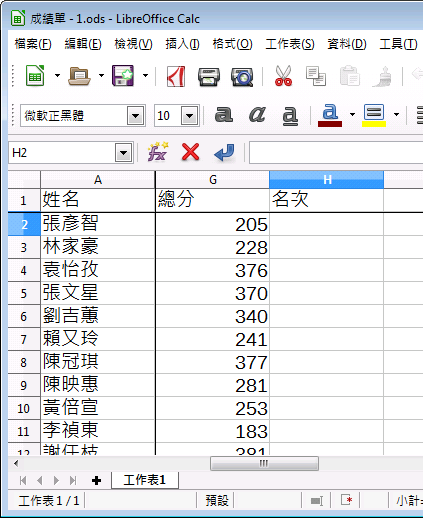 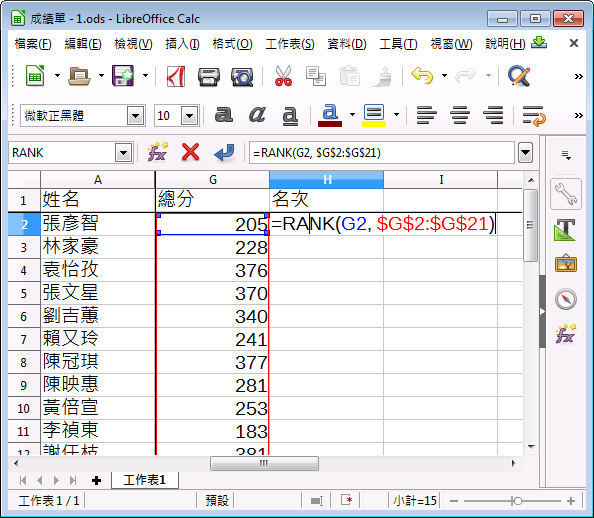 B
A
‹#›
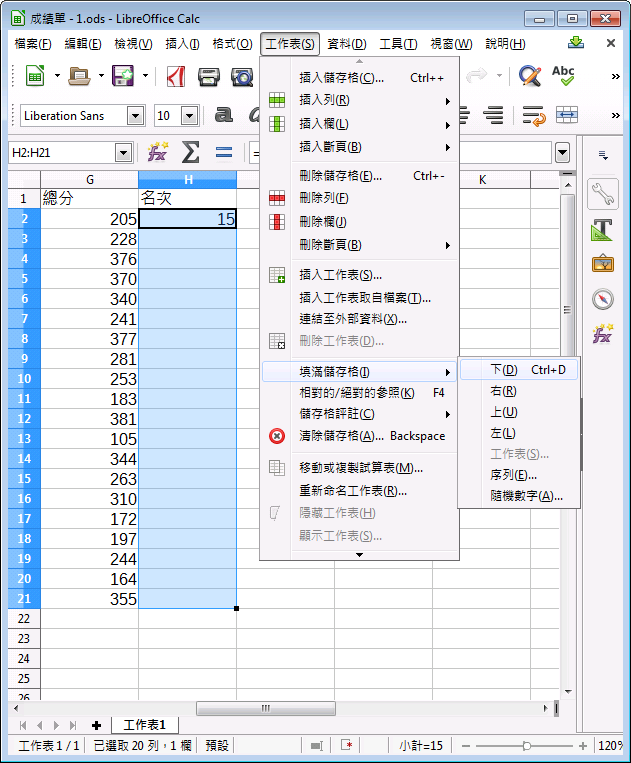 5. 複製公式
A.選取儲存格  H2:H21
B.選單列
  > 工作表
   > 填滿儲存格
    > 下
B
A
‹#›
實作
成績單
請試著照前面投影片的4-5步完成下圖的表格吧
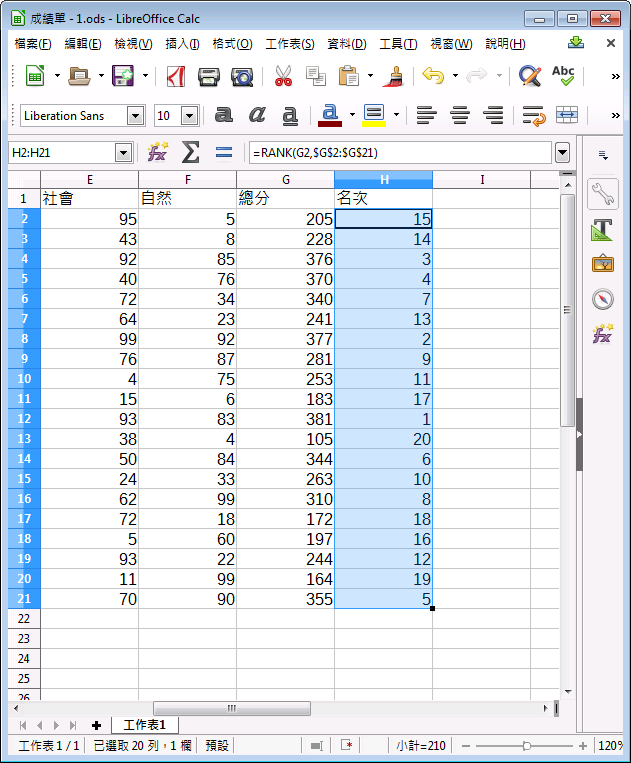 ‹#›
MAX, AVERAGE, MIN的參數
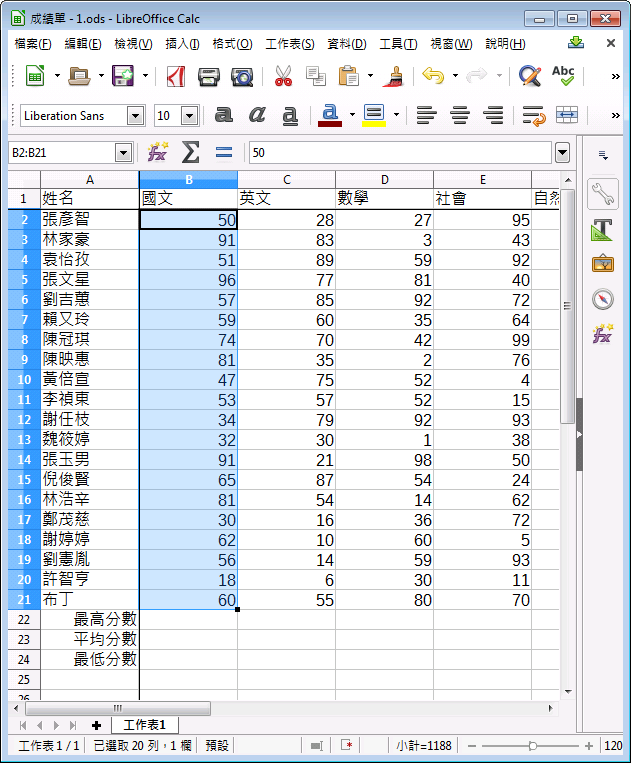 A.儲存格範圍 B2:B21

公式：
=MAX(B2:B21)
=AVERAGE(B2:B21)
=MIN(B2:B21)
A
‹#›
6. 計算最高分數
A.編輯儲存格B22
B.輸入公式=MAX(B2:B21)
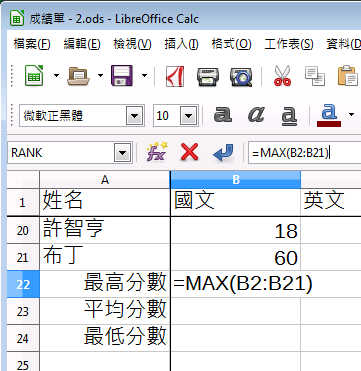 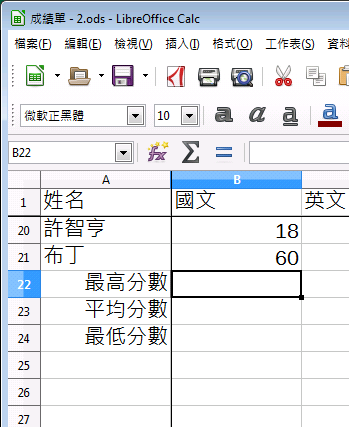 B
A
‹#›
7. 計算平均分數
A.編輯儲存格B23
B.輸入公式=AVERAGE(B2:B21)
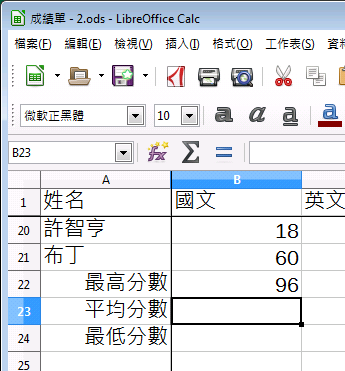 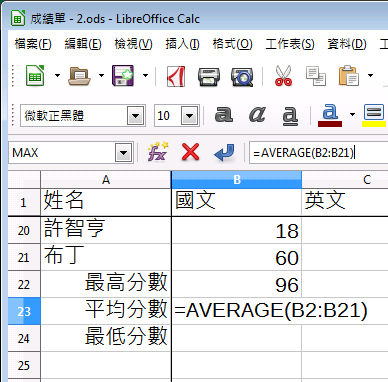 B
A
‹#›
8. 計算最低分數
A.編輯儲存格B24
B.輸入公式=MIN(B2:B21)
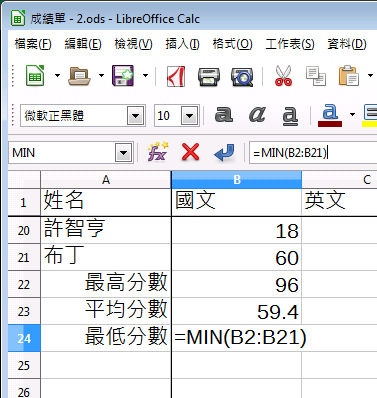 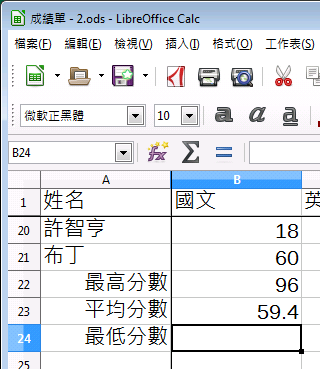 B
A
‹#›
9. 複製公式
A.選取B22:G24
B.選單 > 工作表
> 填滿儲存格 > 右
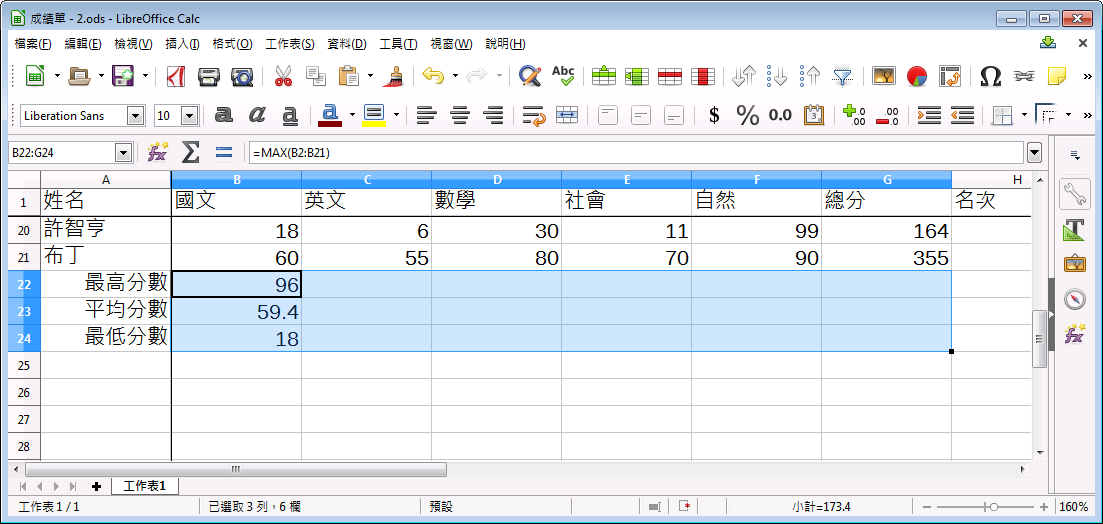 A
‹#›
實作
成績單
請試著照前面投影片的6-9步完成下圖的表格吧
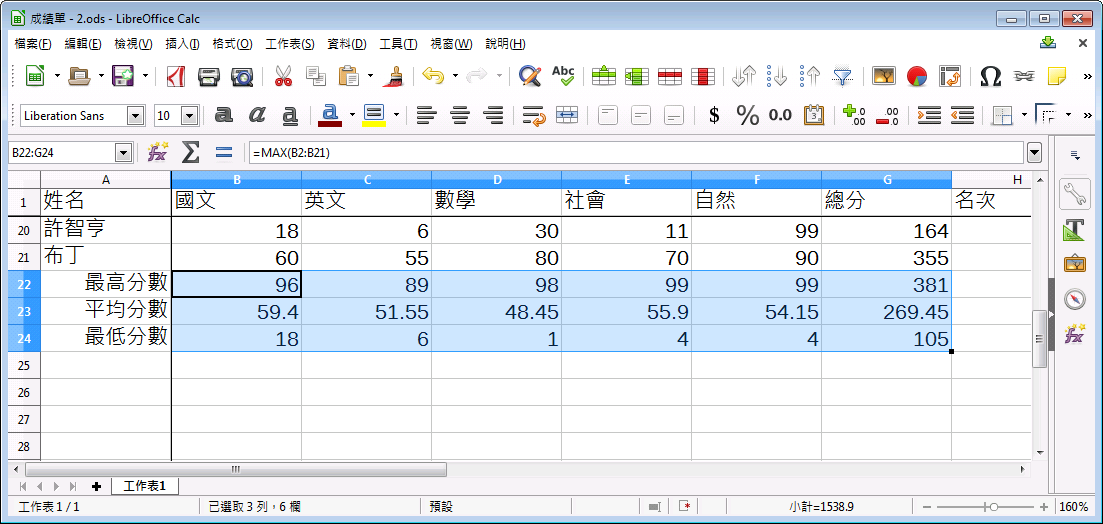 ‹#›
Part 4-2
成績單：進階圖表
10. 建立圖表
11. 格式化資料序列
12. 格式化資料序列「最高分數」
13. 格式化其他資料序列
14. 插入資料標籤
‹#›
[Speaker Notes: 這邊需要完成約5個實作的部分

規劃一下動作：
在最後一列，插入自己兒子的成績

煩惱我兒子國中會考的程度，國英數社，總分多少?]
10. 建立圖表 (1/3)
A.選取儲存格範圍A21:F24 (不包括總分)
B.按著Ctrl鍵加上選取B1:F1(不包括總分)
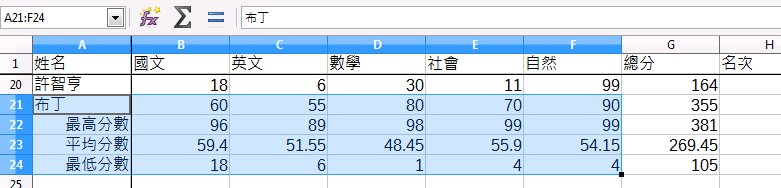 A
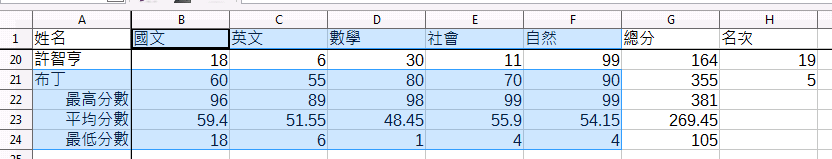 B
‹#›
10. 建立圖表 (2/3)
C.工具列 > 圖表
D. 2.資料範圍
E. 以列表示的資料序列
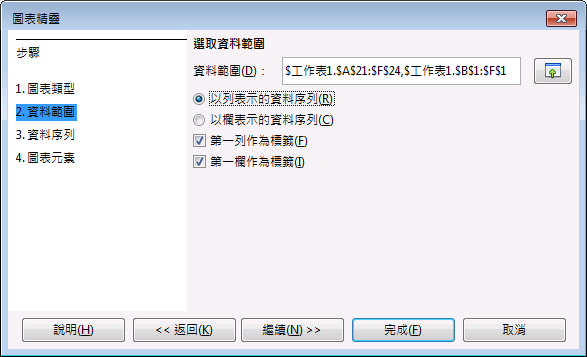 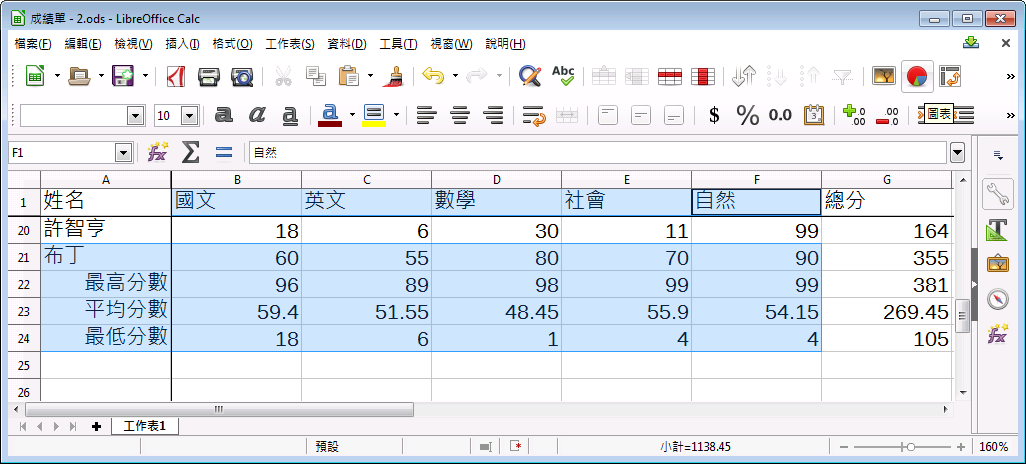 C
E
D
‹#›
10. 建立圖表 (3/3)
F. 1.圖表類型
G. 欄與線
H. 線條的數目:3
I. 完成
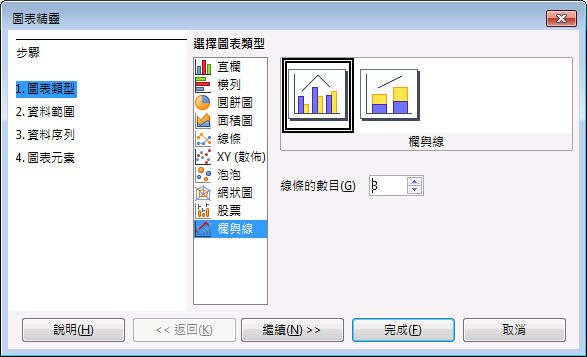 F
H
G
I
‹#›
請試著照前面投影片的10步完成下圖的圖表吧
實作
成績單
可是顏色有點醜，怎麼調整？
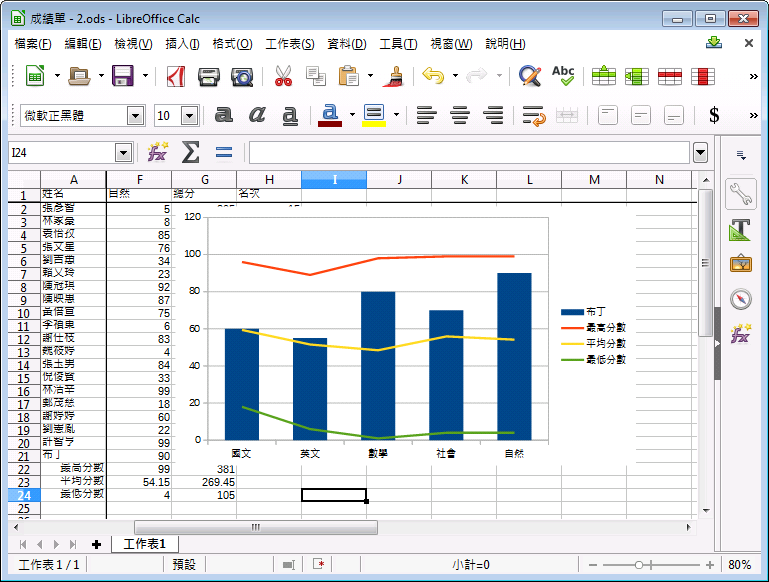 ‹#›
區分圖表編輯模式
試算表編輯模式
圖表編輯模式
工具列多
工具列少
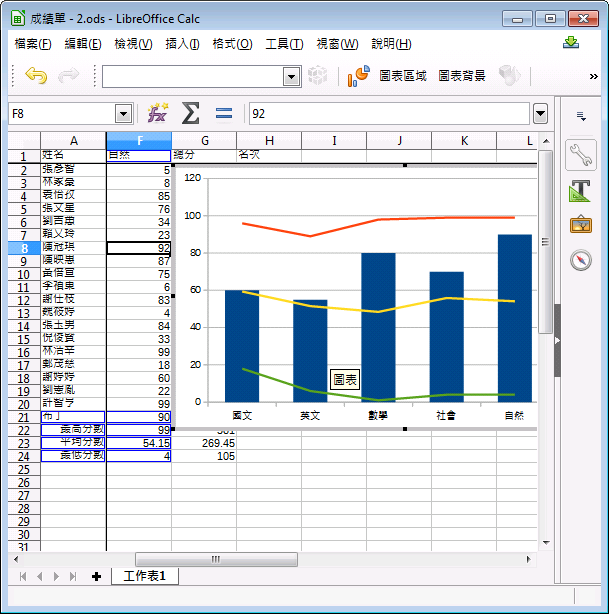 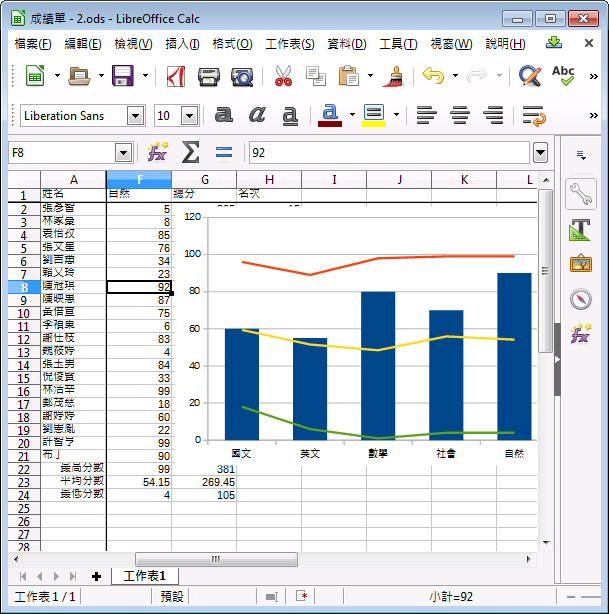 圖表外點一下
圖表上點兩下
‹#›
11. 格式化資料序列 (1/2)
A.工具列 > 選取對象> 資料序列「布丁」(名字)
B.工具列 > 格式化選取
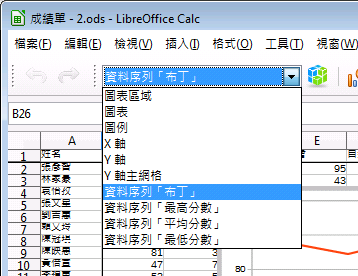 B
A
‹#›
11. 格式化資料序列 (2/2)
C.面積圖
D.充填:漸層
E.漸層1
F.確定
C
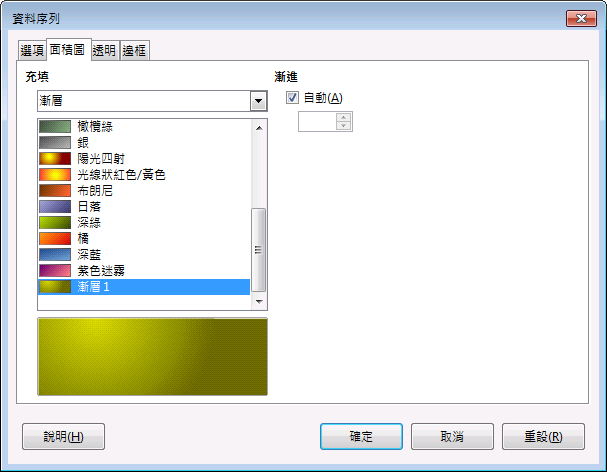 D
E
F
‹#›
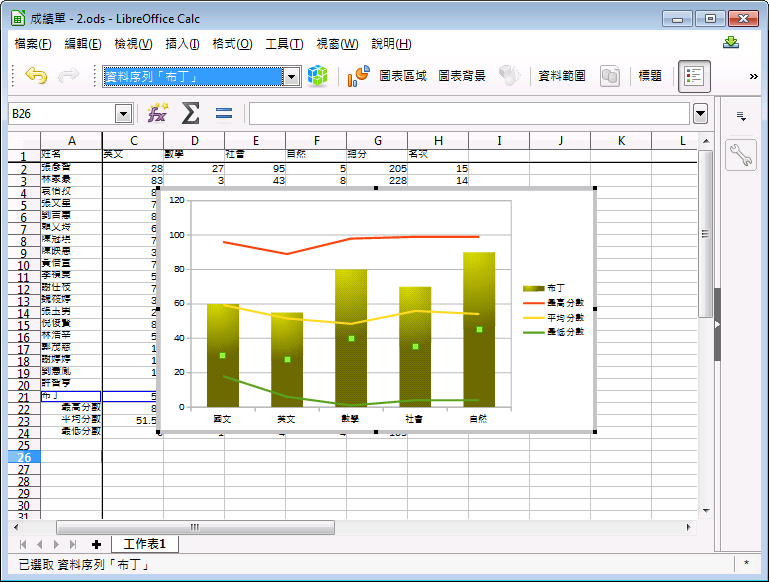 格式化
之後...
好像跟其他線條
顏色混在一起了？
‹#›
12. 格式化資料序列「最高分數」 (1/2)
A.工具列 > 選取對象> 資料序列「最高分數」
B.工具列 > 格式化選取
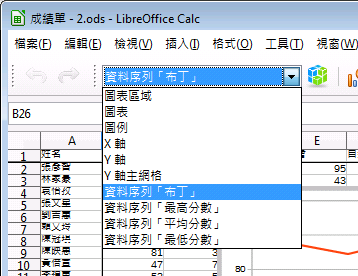 B
A
‹#›
12. 格式化資料序列「最高分數」 (2/2)
C.線條
D.色彩: Tango:天空藍2
E.確定
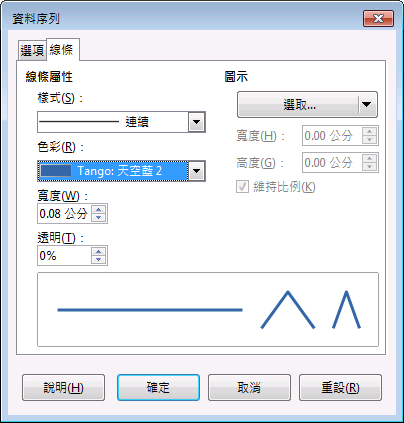 C
D
E
‹#›
13. 格式化其他資料序列
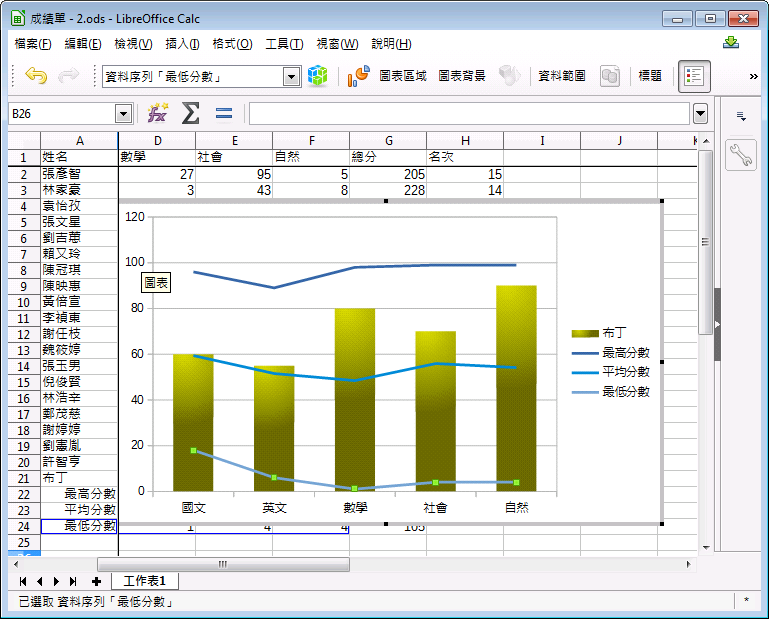 請參考第12步的作法
將 資料序列「平均分數」設為 顏色:「圖表12」
將 資料序列「最低分數」設為 顏色:「Tango:天空藍1」
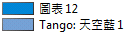 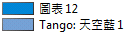 ‹#›
請試著照前面投影片的11-13步完成下圖的圖表吧
實作
成績單
可是我想知道資料的數值，怎麼做？
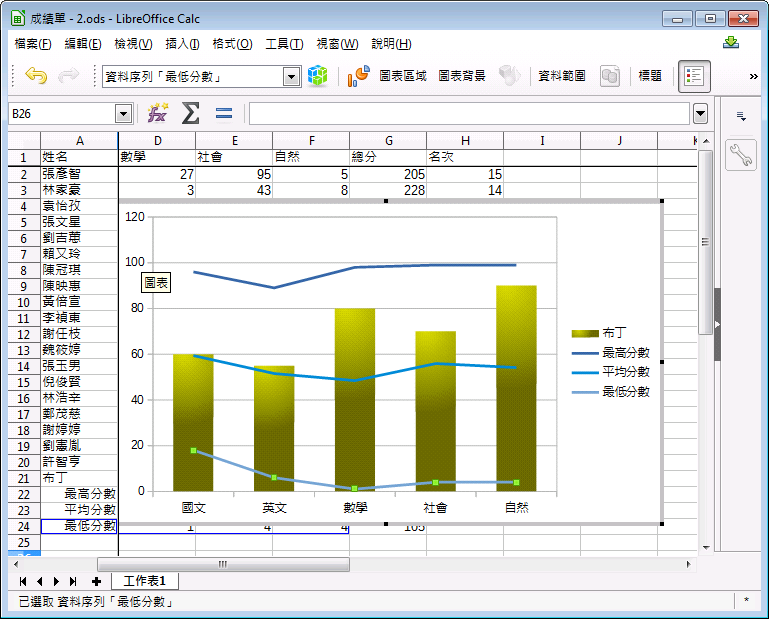 ‹#›
14. 插入資料標籤 (1/3)
A.工具列 > 選取對象> 資料序列「布丁」(名字)
B.選單 > 插入 > 資料標籤
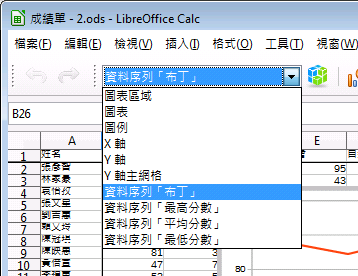 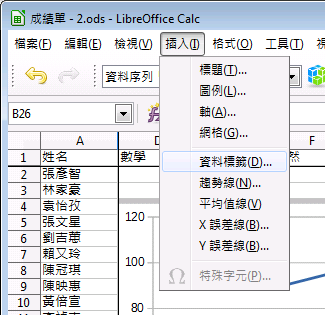 B
A
‹#›
14. 插入資料標籤 (2/3)
C.字型
D.大小:16
C
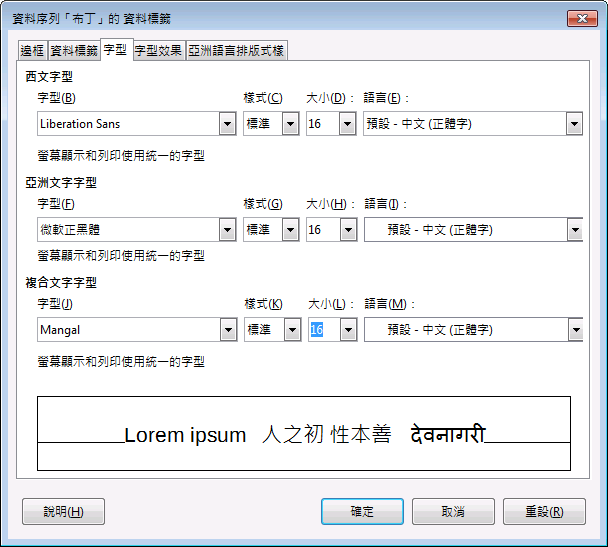 D
‹#›
14. 插入資料標籤 (3/3)
E.字型效果
F.勾選「外框」「陰影」
G.確定
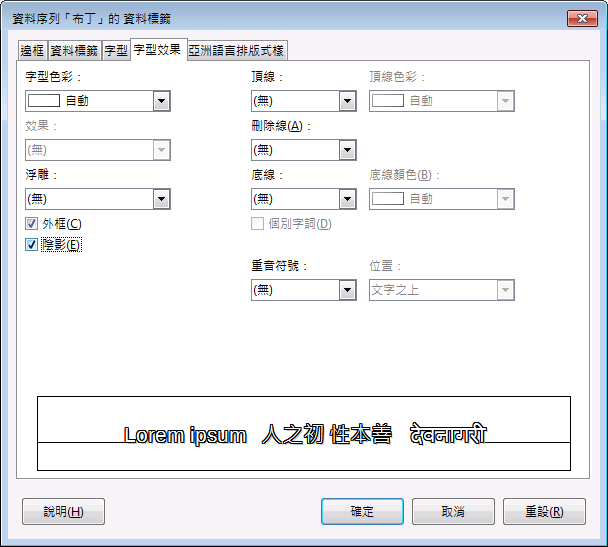 E
F
G
‹#›
請試著照前面投影片的第14步完成下圖的圖表吧
實作
成績單
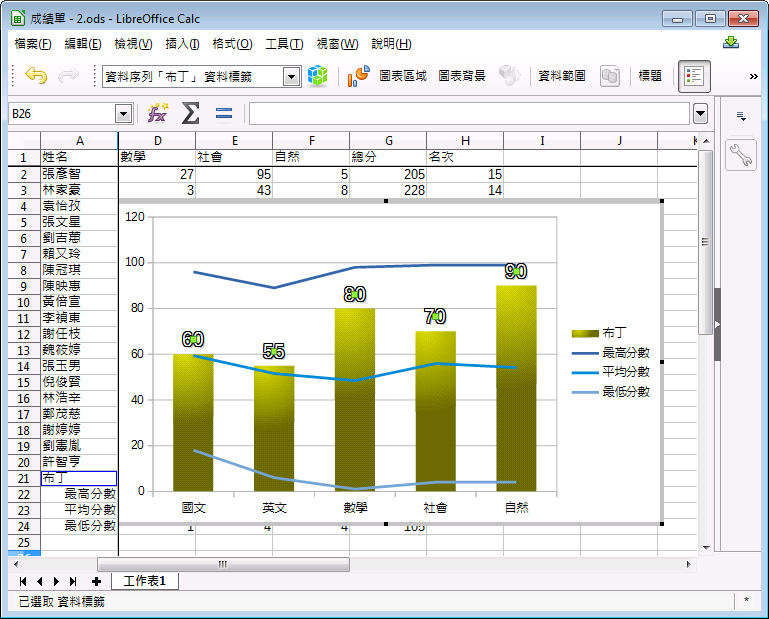 ‹#›
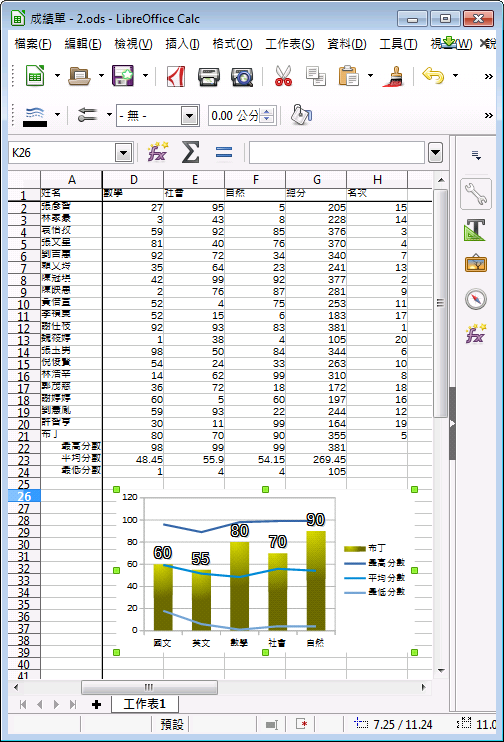 成績單
完成了!
‹#›
感謝聆聽
‹#›